Mechanism Of Gene Banking
Faculty of Agriculture
University of Sargodha
What is Gene Bank?
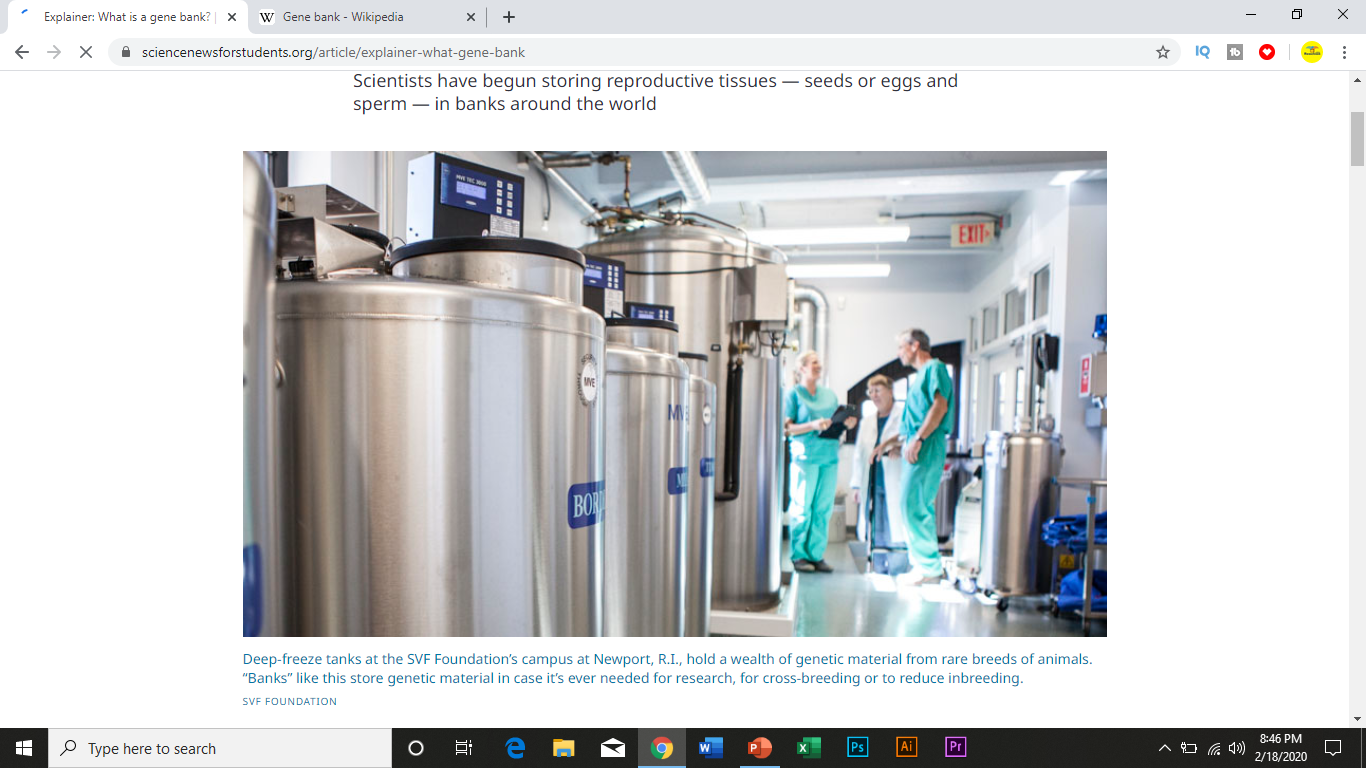 Gene banks are a type of biorepository
 which preserve genetic material. 
For plants, this could be in vitro storage
freezing cuttings from the plant, or stocking
 the seeds (e.g. in a seedbank). For animals,
 this is the freezing of sperm and eggs in
 zoological freezers until further need.
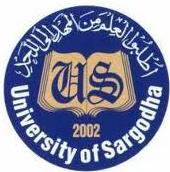 Department of Plant Breeding & Genetics
Faculty of Agriculture
University of Sargodha
Mechanism Of Gene Bank Includes,
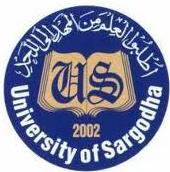 Department of Plant Breeding & Genetics
Faculty of Agriculture
University of Sargodha
Germplasm Conservation
The germplasm has to be maintained in such state that there is minimum risk for its loss and that either it can be planted in the field in future when there is a threat of any crisis or to use in any type of research or breeding program
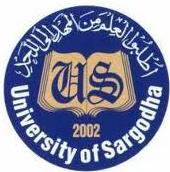 Department of Plant Breeding & Genetics
Faculty of Agriculture
University of Sargodha
Why Conservation?
It provides options to develop through selection and breeding of new and more productive crops, resistant to biological and environmental stresses 

The main reasons for conserving PGR are to ensure the future adaptability of cultivars and wild populations

To preserve data and traits that ensure sustainable agriculture
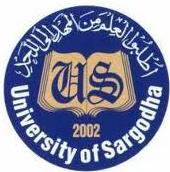 Department of Plant Breeding & Genetics
Faculty of Agriculture
University of Sargodha
To promote the use of genetic resources biotechnology
 To conserve genetic diversity
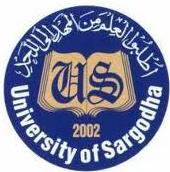 Department of Plant Breeding & Genetics
Faculty of Agriculture
University of Sargodha
Objectives (Long Term)
To improve the effectiveness of sustainable management and conservation of biodiversity through adequate conservation, use and handling of genetic resources.
Seed supply
Technology transfer and sharing of experience
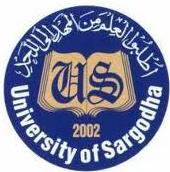 Department of Plant Breeding & Genetics
Faculty of Agriculture
University of Sargodha
Immediate ( Short Term)
Seed supply aspects: To develop effective technologies/methods for seed collecting, transport, storage, testing and seed health aspects
Genetic conservation aspects: To develop guidelines for genetic conservation of seeds of crops species (or groups of species
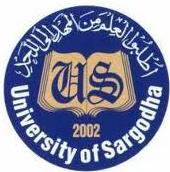 Department of Plant Breeding & Genetics
Faculty of Agriculture
University of Sargodha
Technology transfer: To produce a publication and practical guidelines for the handling of crops seed species, dealing with all aspects from ripeness, harvest and storage to testing and sowing.
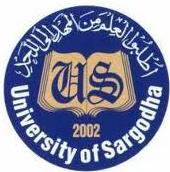 Department of Plant Breeding & Genetics
Faculty of Agriculture
University of Sargodha
Methods to Conserve Germplasm
In-Situ Germplasm Conservation
Ex-Situ Germplasm Conservation
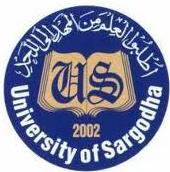 Department of Plant Breeding & Genetics
Faculty of Agriculture
University of Sargodha
In-Situ                                                 Ex-Situ                                       Preservation

                                                  Whole Plant                     Plant Part
Herbarium
Museum
Bio-Sphere 
     Reservation
National 
     Park
Gene
     Sanctuary
Seed Gene
     Bank
Pollen Bank
Tissue 
     Culture
DNA 
     Library
CryoBank
Repository
Field Gene
     Bank
On-farm 
    Conservation
Botanical / 
     Herb Garden
Arboretum
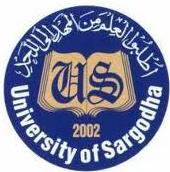 Department of Plant Breeding & Genetics
Faculty of Agriculture
University of Sargodha
In-Situ Germplasm Conservation
Conservation of germplasm in its natural habitat or in the area where it grows naturally is known as in-situ germplasm conservation

This is achieved by protecting this area from human interference; such areas are called natural parks, biosphere reserve or gene sanctuary
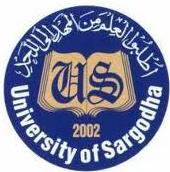 Department of Plant Breeding & Genetics
Faculty of Agriculture
University of Sargodha
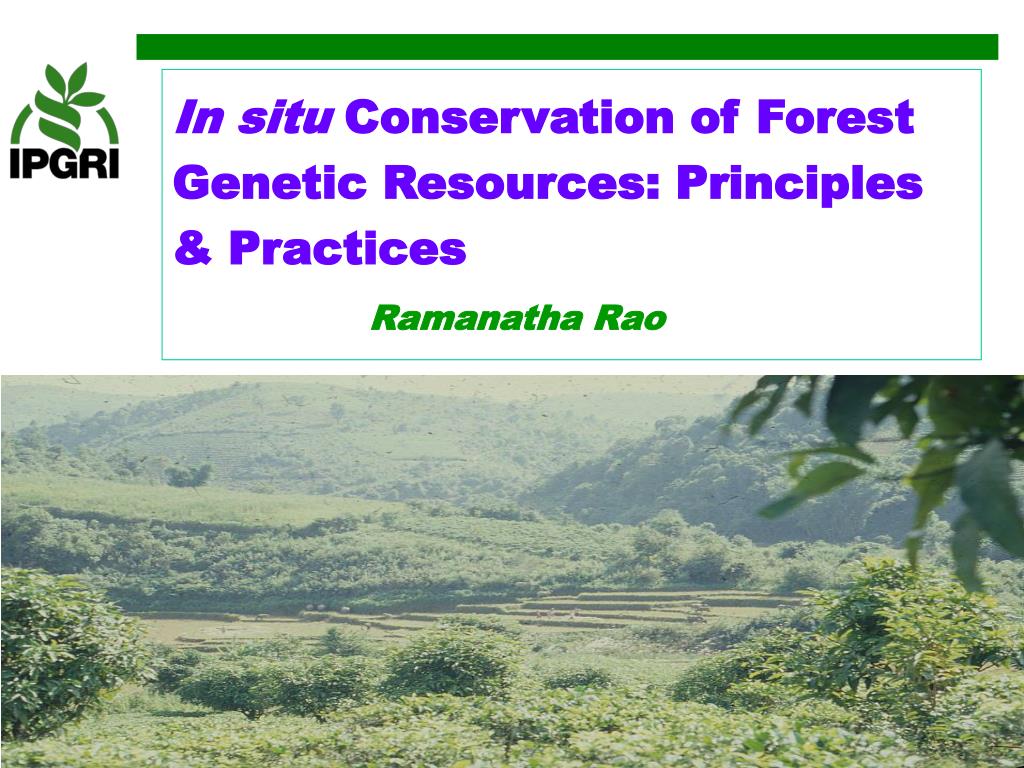 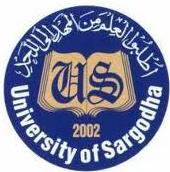 Department of Plant Breeding & Genetics
Faculty of Agriculture
University of Sargodha
Ex-Situ Germplasm Conservation
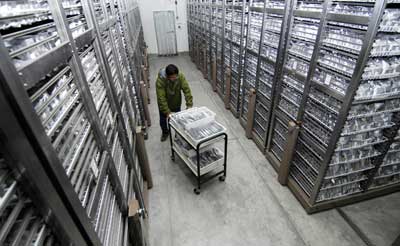 Conservation of germplasm 
     away from its natural habitat
     is called ex-situ germplasm 
     conservation
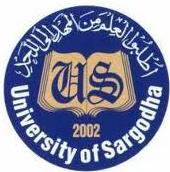 Department of Plant Breeding & Genetics
Faculty of Agriculture
University of Sargodha
Seed Gene Bank
All Gene Banks are essentially seed bank
Germplasm is stored as seeds of various accessions
Seed storage in containers of Glass, Plastic and Tin for 50 to 100 year
Roberts (1973) has classified seeds into two groups for storage purpose
Orthodox Seeds
Recalcitrant Seeds
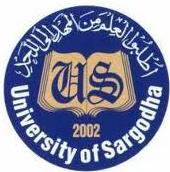 Department of Plant Breeding & Genetics
Faculty of Agriculture
University of Sargodha
Orthodox Seeds
Seeds which can be dried to low moisture content (5%) and stored at low temperature without losing their viability for long periods of time. More than 90% of plants spp. belong to this group.
Recalcitrant Seeds
                                                 Seeds which show very drastic loss in viability with a decrease in moisture content below 12 - 30% are known as recalcitrant seeds
Such seeds Presents considerable difficulties in storage
e.g. Forest & Fruit Trees, Tropical crops (Citrus, Cocoa, Coffee, Rubber, Oil palm, Jackfruit etc.)
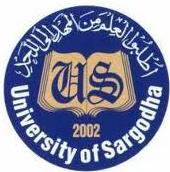 Department of Plant Breeding & Genetics
Faculty of Agriculture
University of Sargodha
Seed Bank Classification (Storage duration)
Working Collection ( Short Term)
                                                                   These accessions being actively used in crop improvement programs called working collection 
Seeds store for 3-5 years at 15oC & moisture Level is 10%
These Collections is maintained by the breeders using them
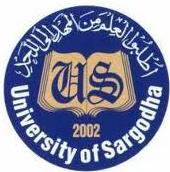 Department of Plant Breeding & Genetics
Faculty of Agriculture
University of Sargodha
Working collection
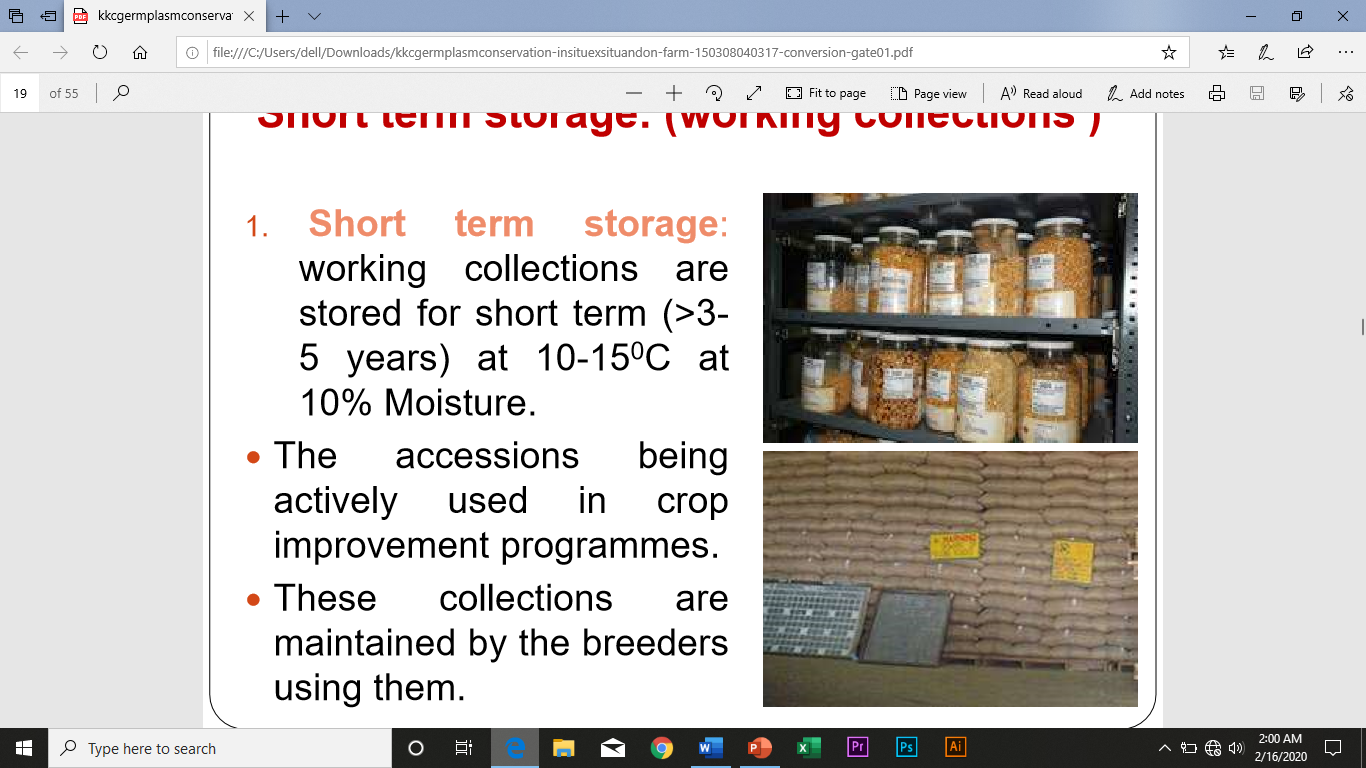 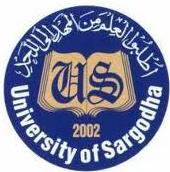 Department of Plant Breeding & Genetics
Faculty of Agriculture
University of Sargodha
Active Collection (Medium Term Storage)
                                                                                                      The accessions in an active collection are stored at temperatures below 15oC (often near 00C ), and the seed moisture is kept at 5%
The storage is for medium duration i.e. 10-15 years
These collections are used for evaluation, multiplication and distribution of the accession
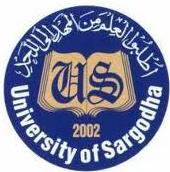 Department of Plant Breeding & Genetics
Faculty of Agriculture
University of Sargodha
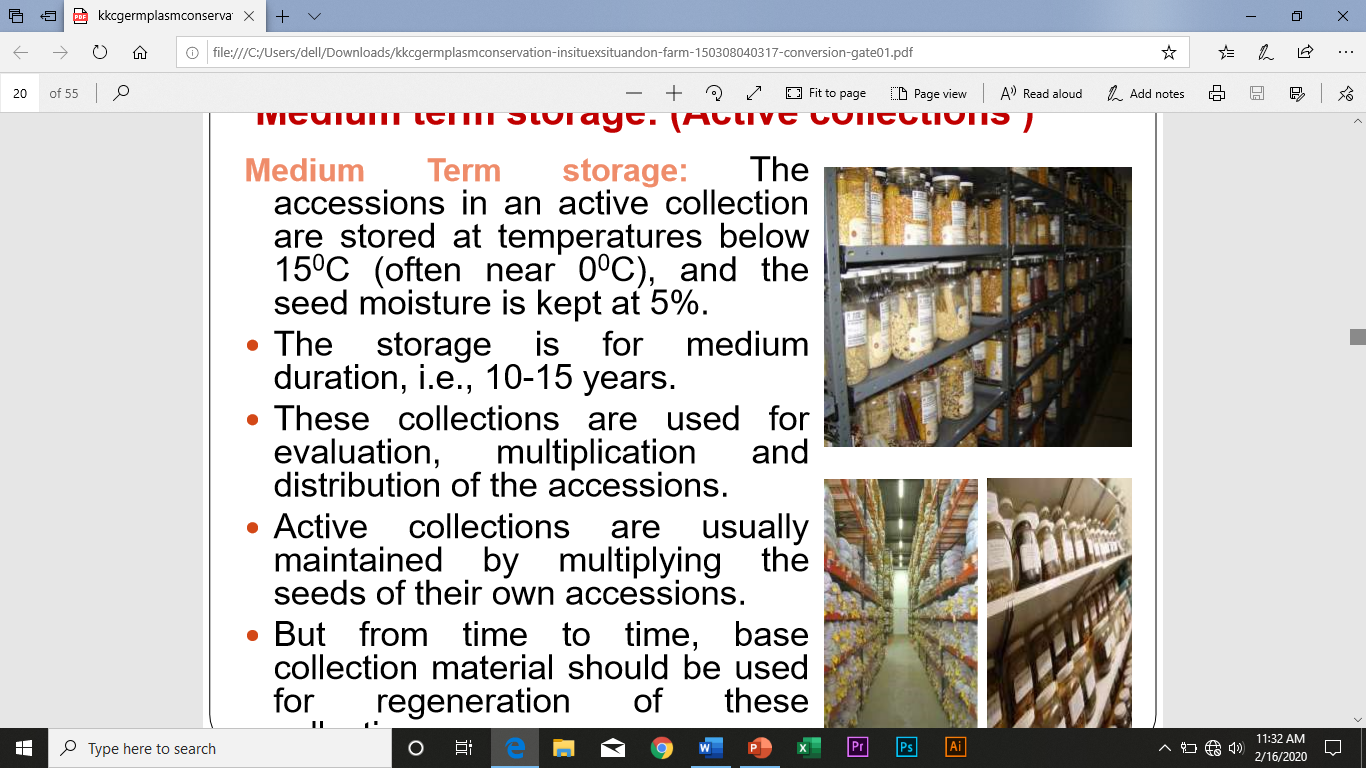 Active collections are usually 
maintained by multiplying the
 seeds
But from time to time, base 
collection material should
 be used for regeneration 
of these collections
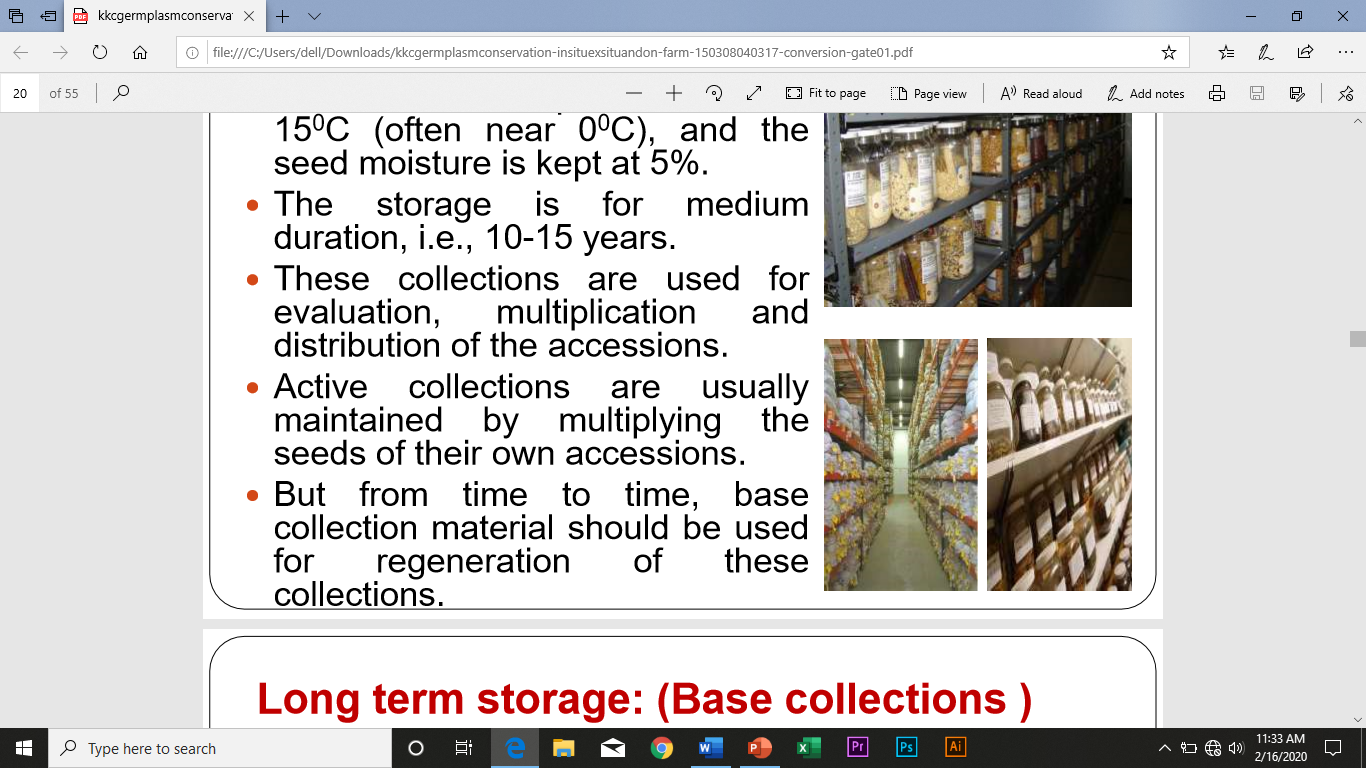 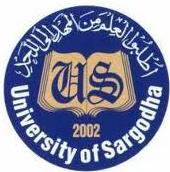 Department of Plant Breeding & Genetics
Faculty of Agriculture
University of Sargodha
Base Collection (Long Term Storage)
These consist of all the accessions present in the germplasm of a crop, which are stored at about -200C with 5% moisture content
Germination tests are done every 5-10 year
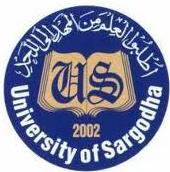 Department of Plant Breeding & Genetics
Faculty of Agriculture
University of Sargodha
When the germination of an
 accessions falls below, usually,
 95% of its germination at the 
start of storage, the accession
 is regenerated
 High quality orthodox seeds 
can maintain good viability
 up to 100 years.
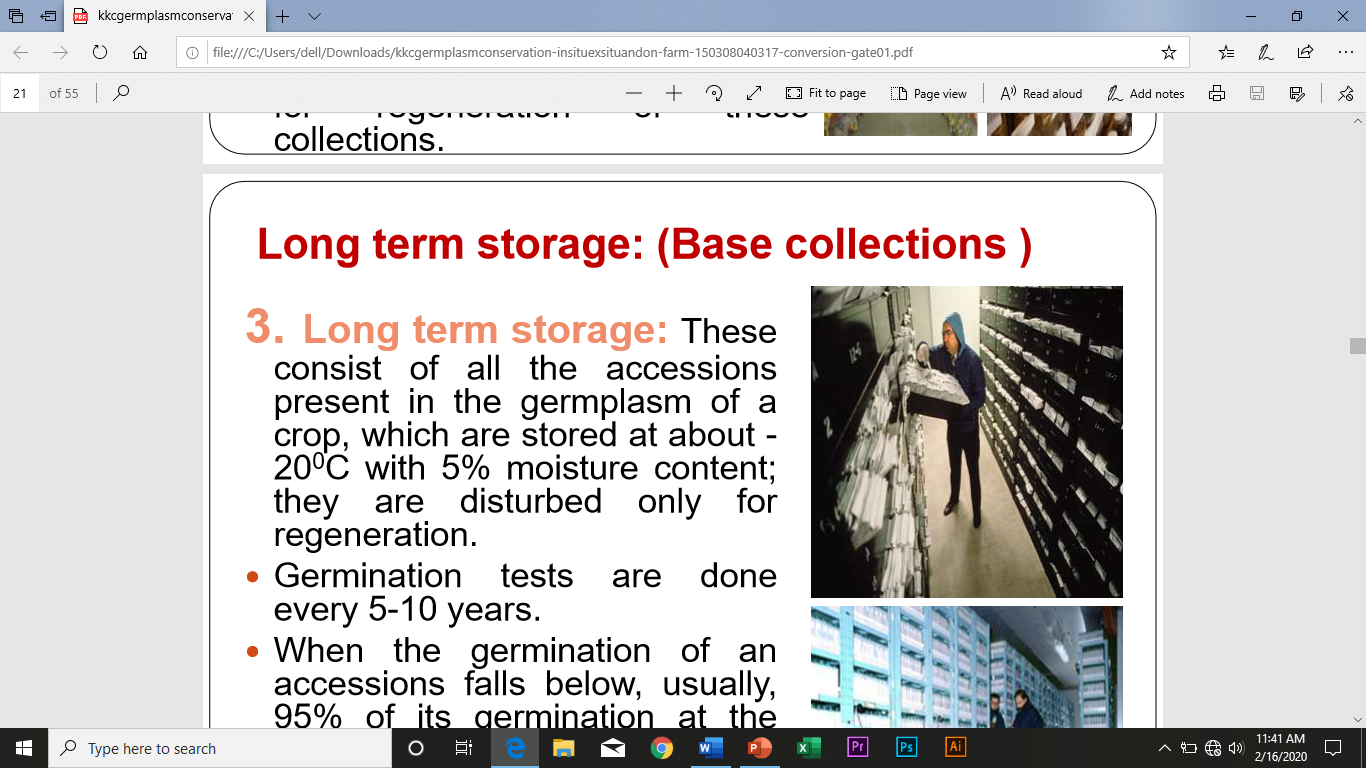 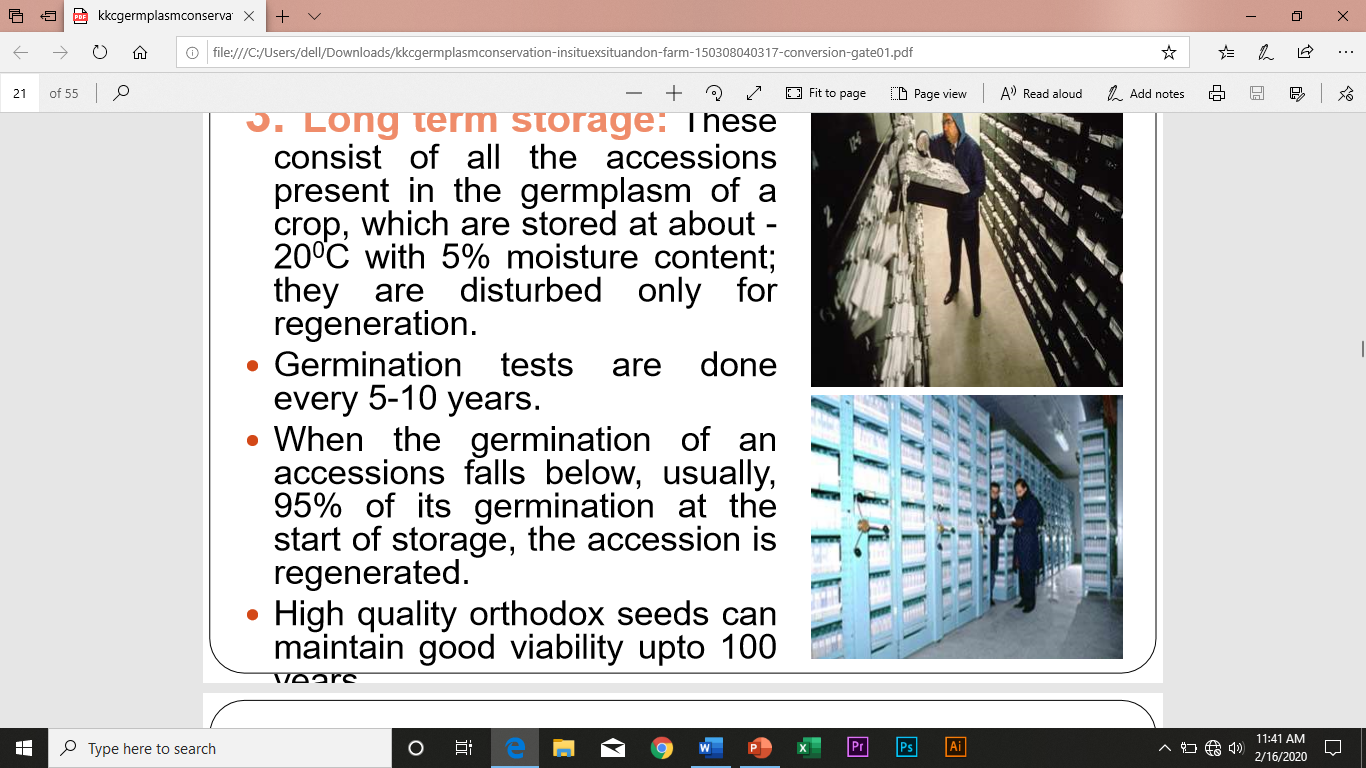 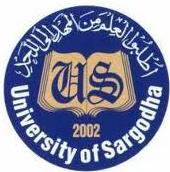 Department of Plant Breeding & Genetics
Faculty of Agriculture
University of Sargodha
Merits Of Seed Banks
Large number of germplasm samples can be conserved in a very small space
Handling of germplasm is easy
Germplasm is conserved under pathogen and insect free environment
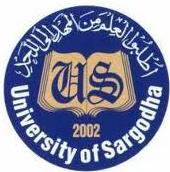 Department of Plant Breeding & Genetics
Faculty of Agriculture
University of Sargodha
Demerits of Seeds Banks
Seeds of recalcitrant species cannot be stored in seed banks
Failure of power supply may lead to loss of viability and thereby loss of germplasm.
It requires periodical evaluation of seed viability
After some time multiplication is essential to get new or fresh seeds
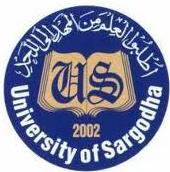 Department of Plant Breeding & Genetics
Faculty of Agriculture
University of Sargodha
Field Gene Bank or Plant Gene Bank
A Field or Plant gene Bank is an 
orchard or a field, in which 
accessions of fruit trees or vegetatively
 propagated crops are grown and
 maintained
 Field gene banks are commonly
 used for such species as cocoa,
rubber, coconut, coffee, sugarcane,
banana, vegetatively propagated 
crops  (e.g. wild onion and garlic) 
and forage grasses
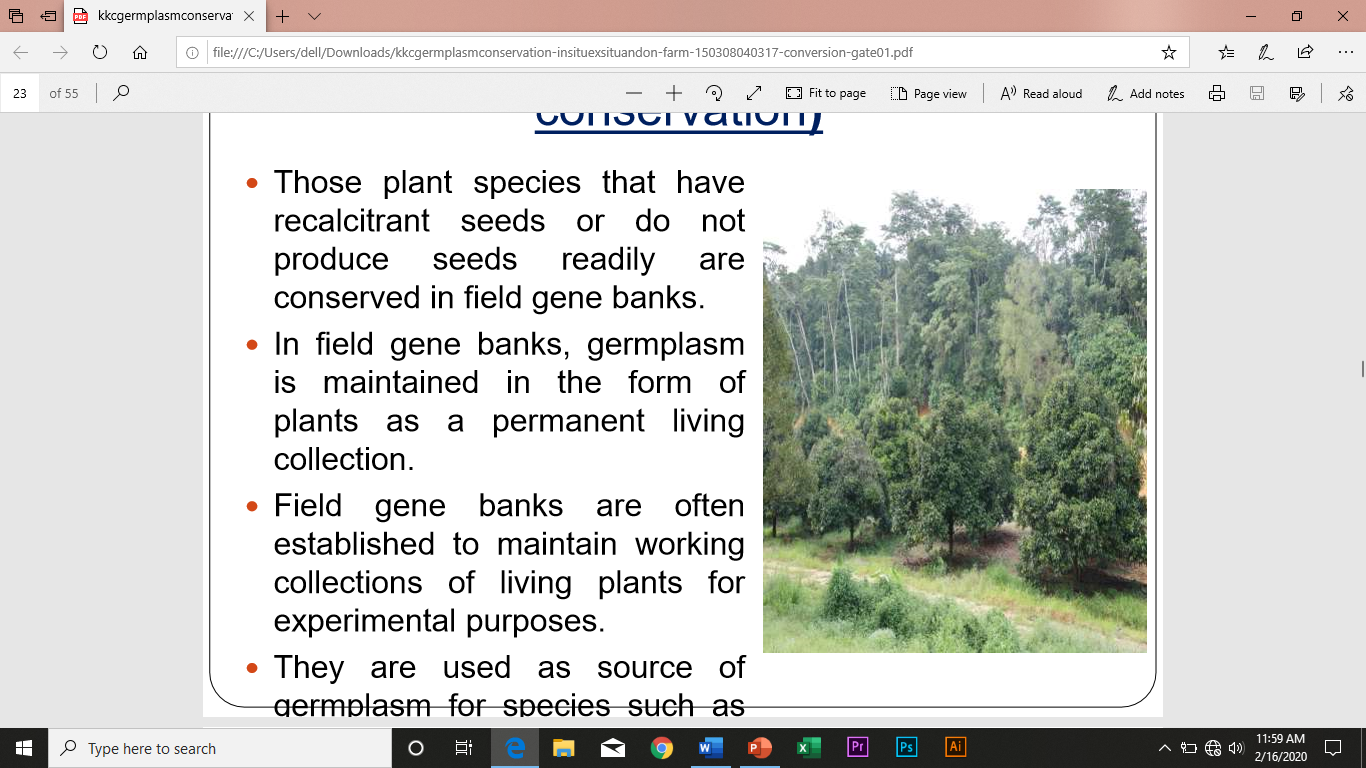 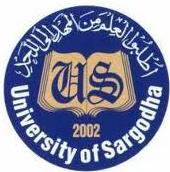 Department of Plant Breeding & Genetics
Faculty of Agriculture
University of Sargodha
Limitations of Field Gene Bank
Require Large area
Expensive to establish and maintain, and are prone to damage from
Disease, and insect attacks
Man made or 
Natural disaster
Human error in handling
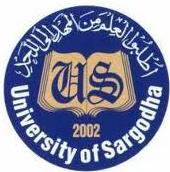 Department of Plant Breeding & Genetics
Faculty of Agriculture
University of Sargodha
Merits of Field Gene Banks
It provides opportunities for continuous evaluation for various economic character
It can be directly utilized in the breeding programs

Demerits 
                        The germplasm in field gene banks is exposed to pathogens and insects and some-times is damaged by natural disasters
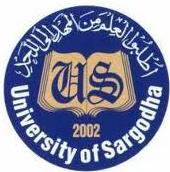 Department of Plant Breeding & Genetics
Faculty of Agriculture
University of Sargodha
Shoot Tip Gene Banks or Meristem Gene Bank
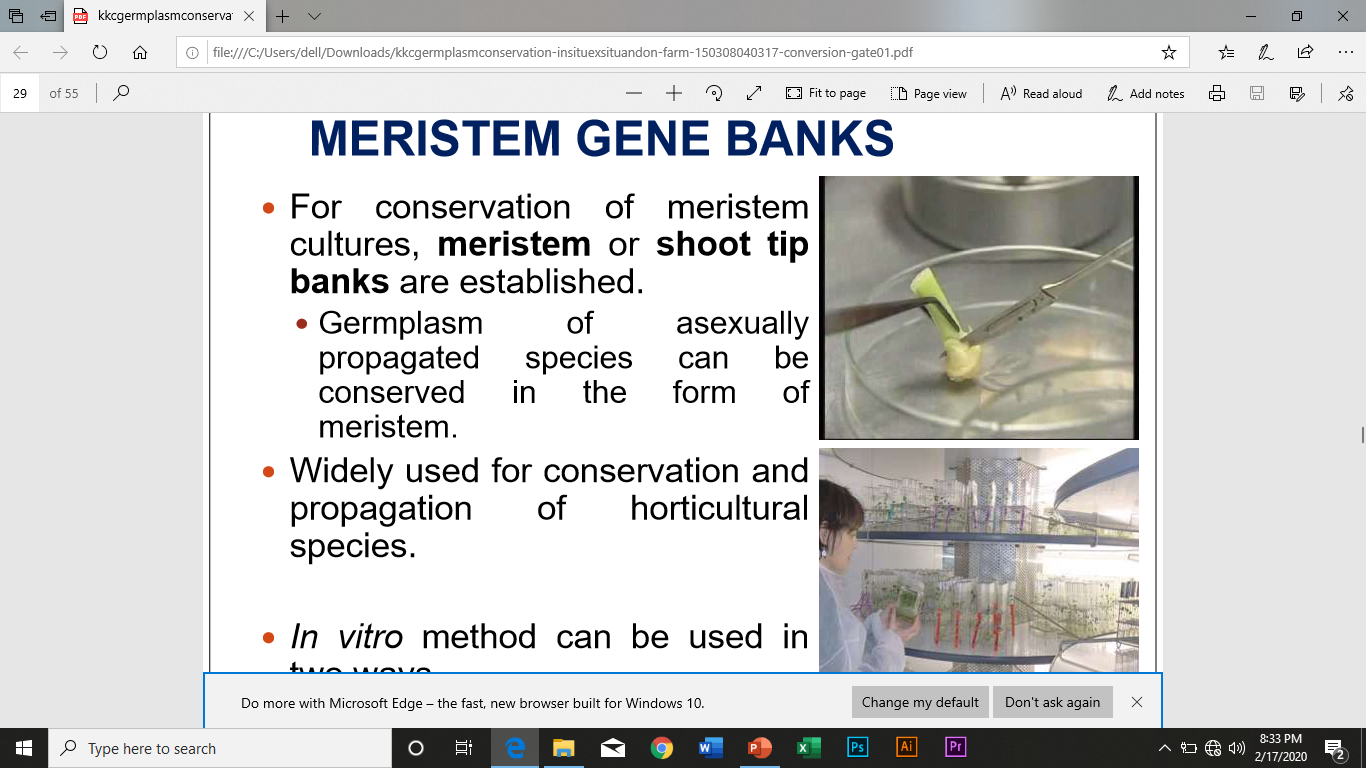 In such gene banks, germplasm is 
conserved  as slowgrowth cultures
 of shoot-tip and nodal segments

Their regeneration consists of 
subculturing  the cultures,
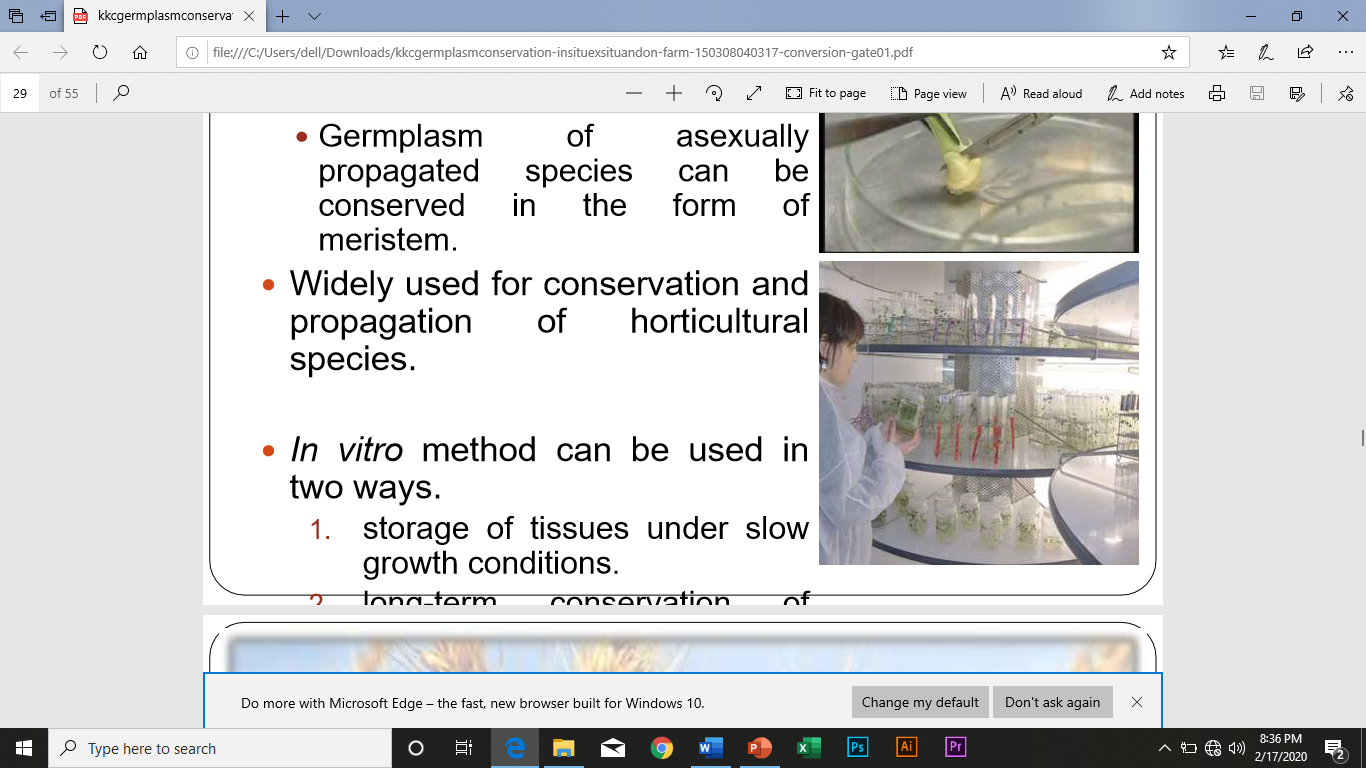 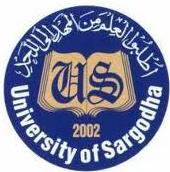 Department of Plant Breeding & Genetics
Faculty of Agriculture
University of Sargodha
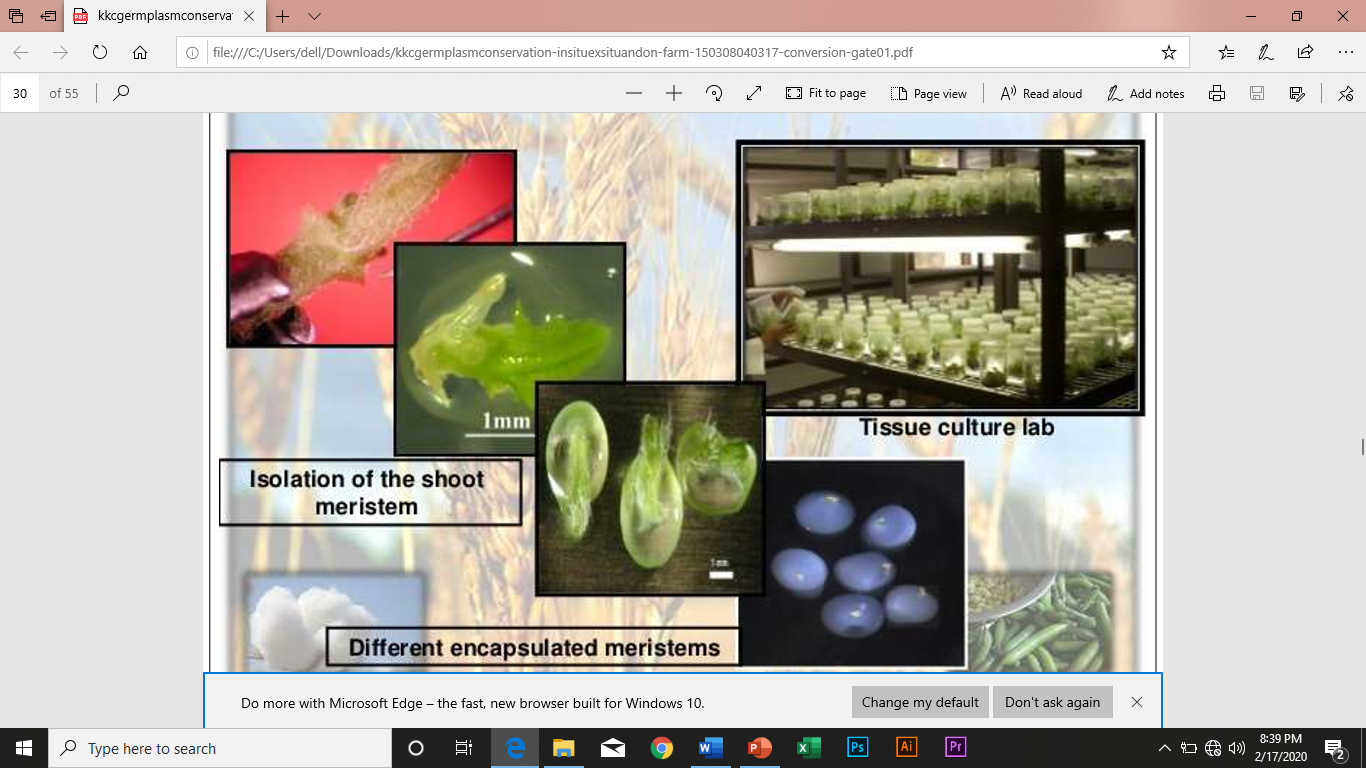 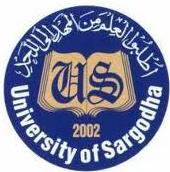 Department of Plant Breeding & Genetics
Faculty of Agriculture
University of Sargodha
In addition cuttings, bulbs and tubers can be maintained under controlled humidity and temperature condition
This approach is practical for the Short and Medium term storage
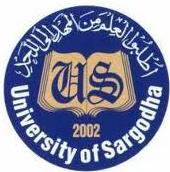 Department of Plant Breeding & Genetics
Faculty of Agriculture
University of Sargodha
Pollen Storage/Pollen Gene Bank
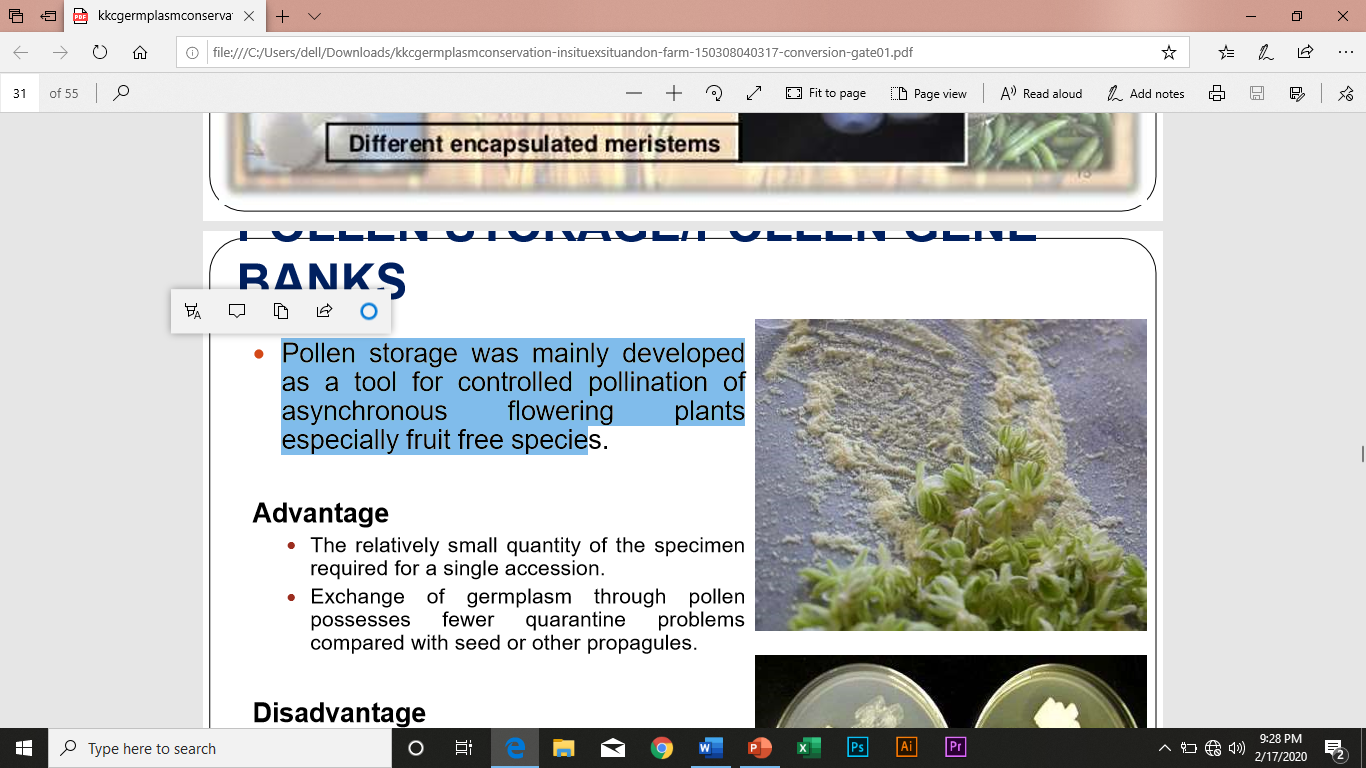 Pollen storage was mainly
 developed as a tool for 
controlled pollination of 
asynchronous flowering 
plants especially fruit free 
specie
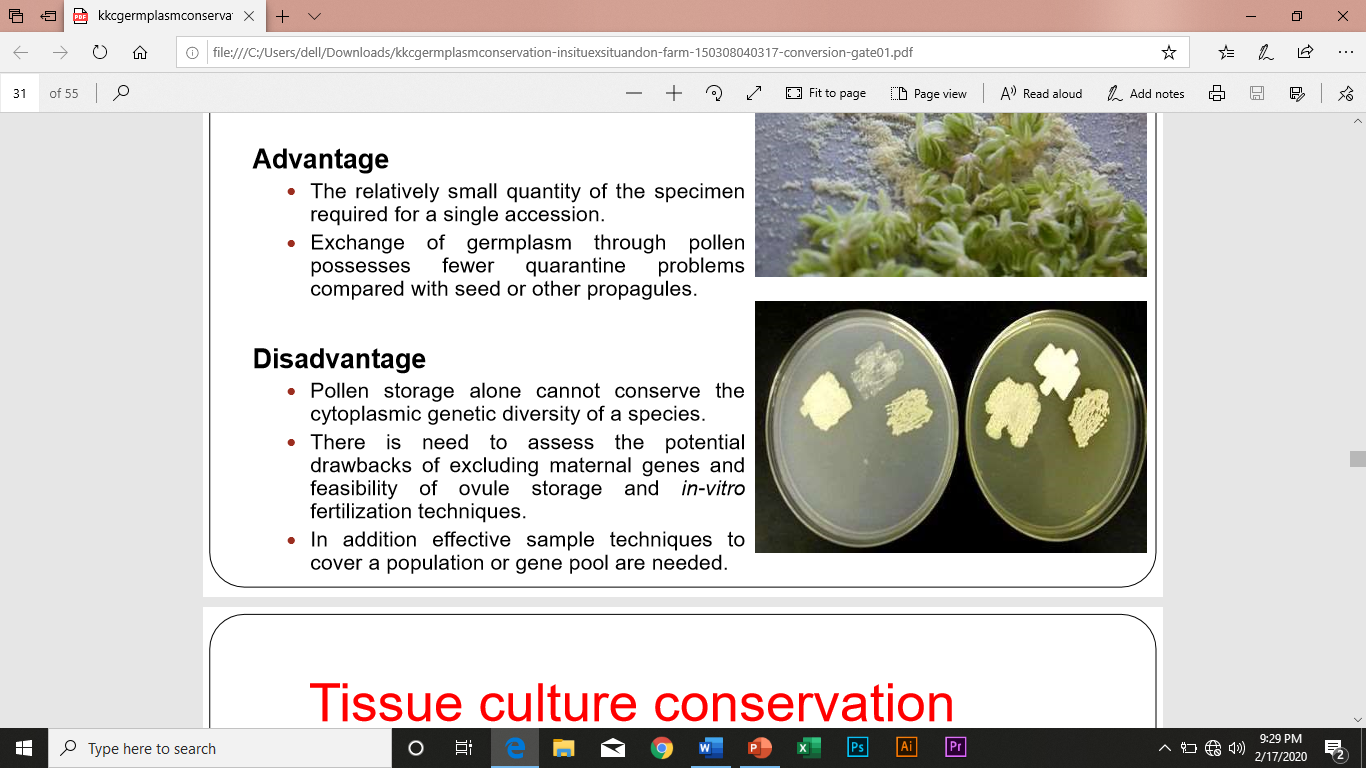 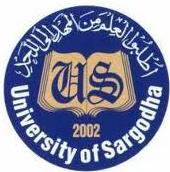 Department of Plant Breeding & Genetics
Faculty of Agriculture
University of Sargodha
Advantages
The relatively small quantity of the specimen required for a single accession. 
 Exchange of germplasm through pollen possesses fewer quarantine problems compared with seed or other propagules.
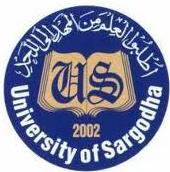 Department of Plant Breeding & Genetics
Faculty of Agriculture
University of Sargodha
Disadvantages
Pollen storage alone cannot conserve the cytoplasmic genetic diversity of a species. 
There is need to assess the potential drawbacks of excluding maternal genes and feasibility of ovule storage and in-vitro fertilization techniques.
 In addition effective sample techniques to cover a population or gene pool are needed.
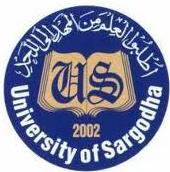 Department of Plant Breeding & Genetics
Faculty of Agriculture
University of Sargodha
Tissue culture conservation
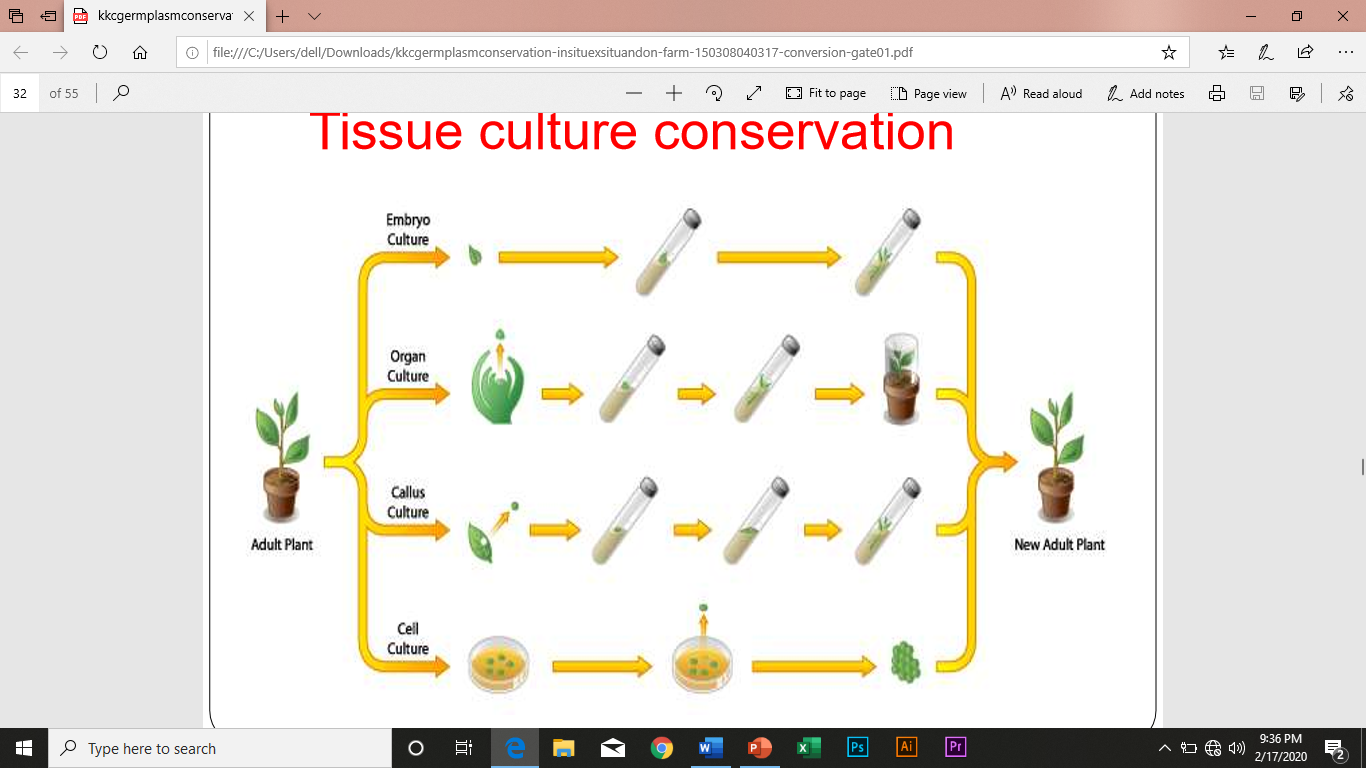 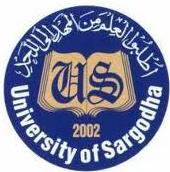 Department of Plant Breeding & Genetics
Faculty of Agriculture
University of Sargodha
Cell & Organ Gene Bank / Cryopreservation
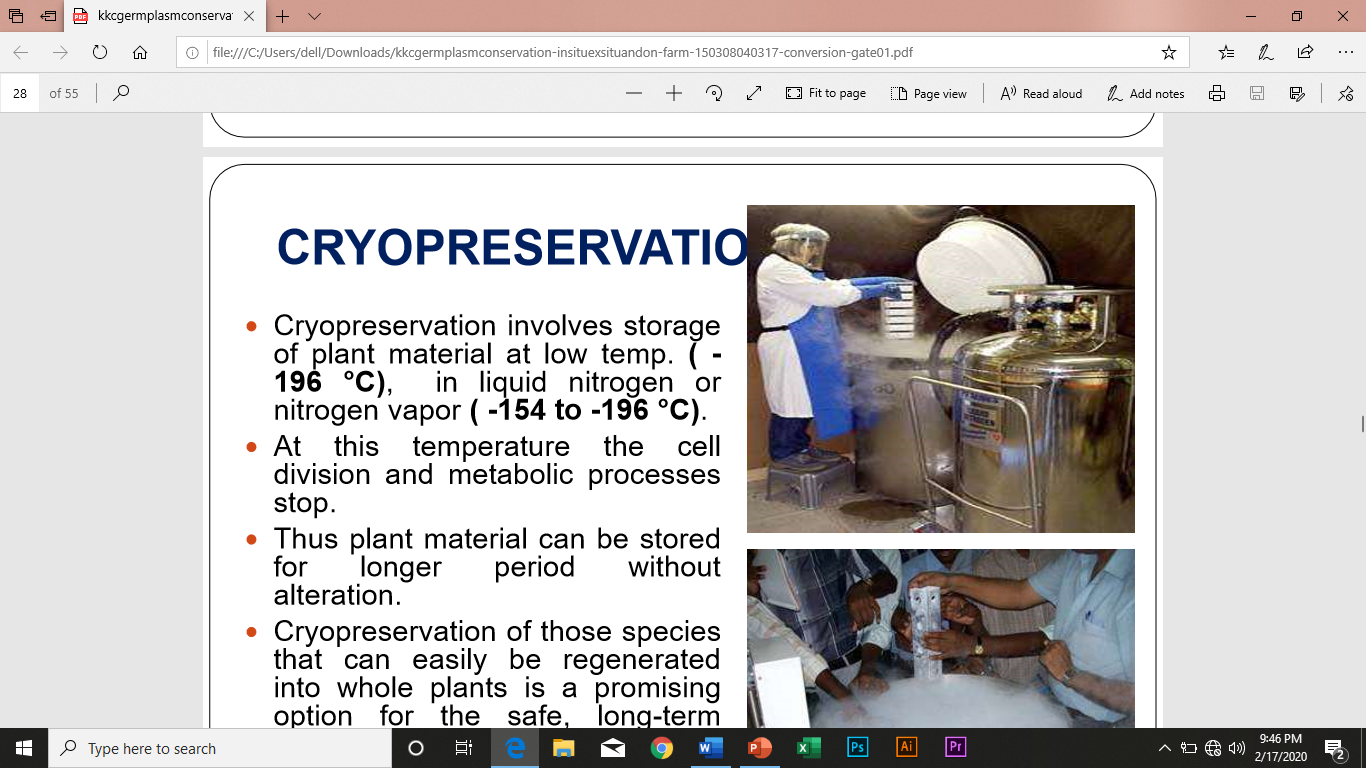 Cryopreservation involves storage
 of plant material at low temp.
 (-196 °C), in liquid nitrogen or
 nitrogen vapor    (-154 to -196 °C)
At this temperature the cell division
 and metabolic processes stop
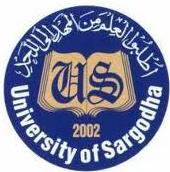 Department of Plant Breeding & Genetics
Faculty of Agriculture
University of Sargodha
Thus plant material can be stored
 for longer period without 
alteration

Cryopreservation of those species
 that can easily be regenerated
 into whole plants is a promising 
option for the safe, long-term storage
 of germplasm
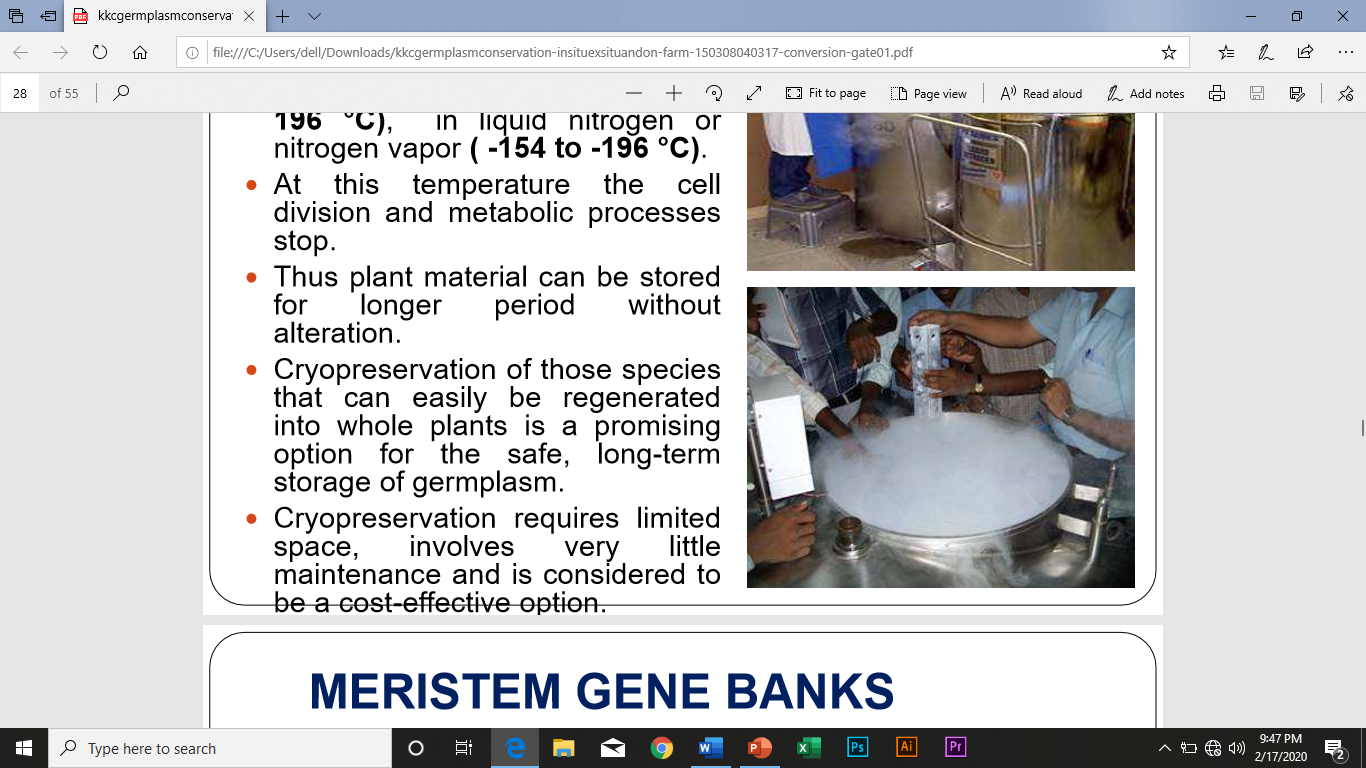 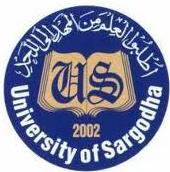 Department of Plant Breeding & Genetics
Faculty of Agriculture
University of Sargodha
Cryopreservation requires limited space, involves very little maintenance and is considered to be a cost-effective option
The techniques for cryopreservation of plant cells and tissues are being rapidly refined, and some such bank have been established , e.g., for potato in Germany
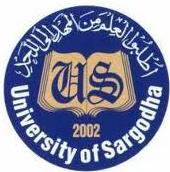 Department of Plant Breeding & Genetics
Faculty of Agriculture
University of Sargodha
DNA Gene Bank / DNA Storage
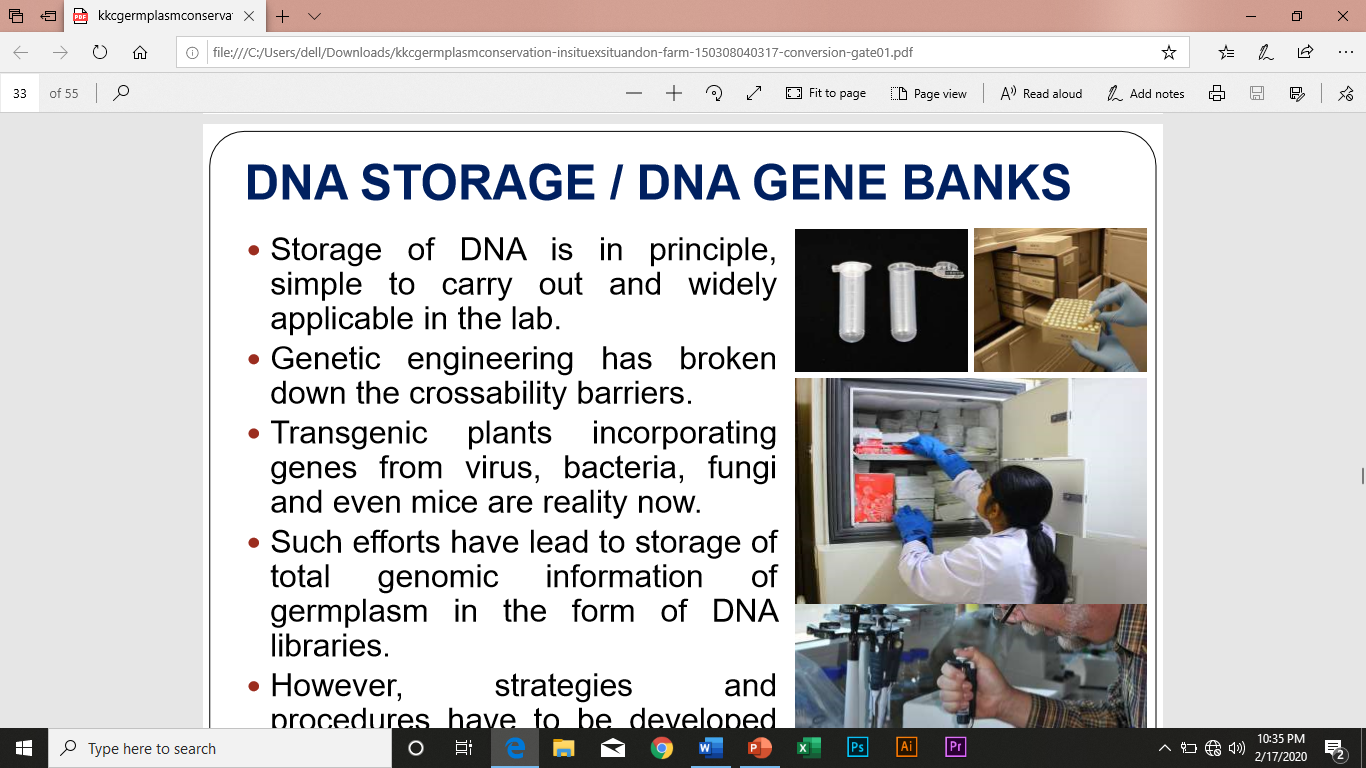 In these banks, DNA segments from the
 genomes of germplasm accessions are
 maintained as cosmid clones, pure DNA

These DNA segments can be evaluated
 and the desired ones may be used to
 produce transgenic plants.
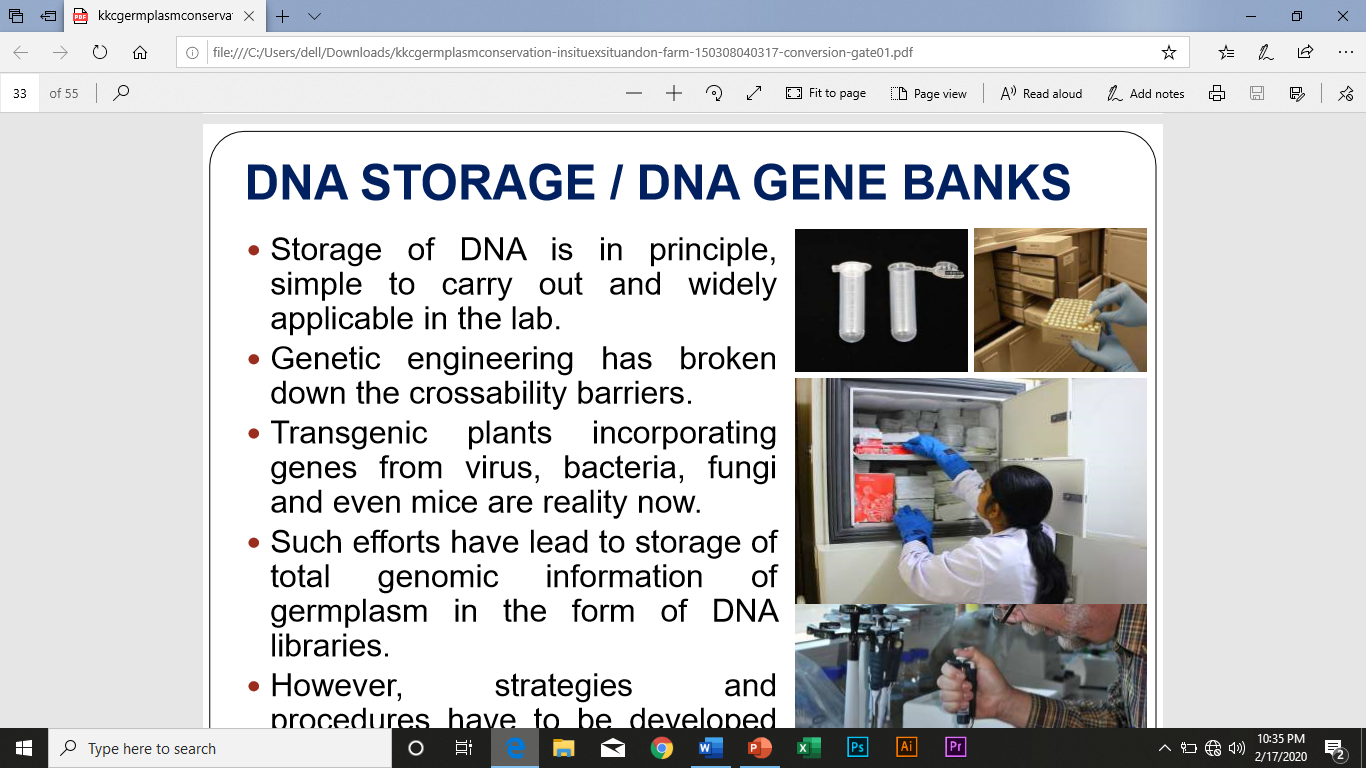 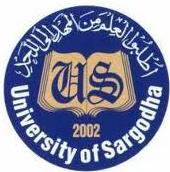 Department of Plant Breeding & Genetics
Faculty of Agriculture
University of Sargodha
This approach is applicable to the conser-
vation of genetic materials of already 
extinct species

However, it is very expensive and 
highly sophisticated
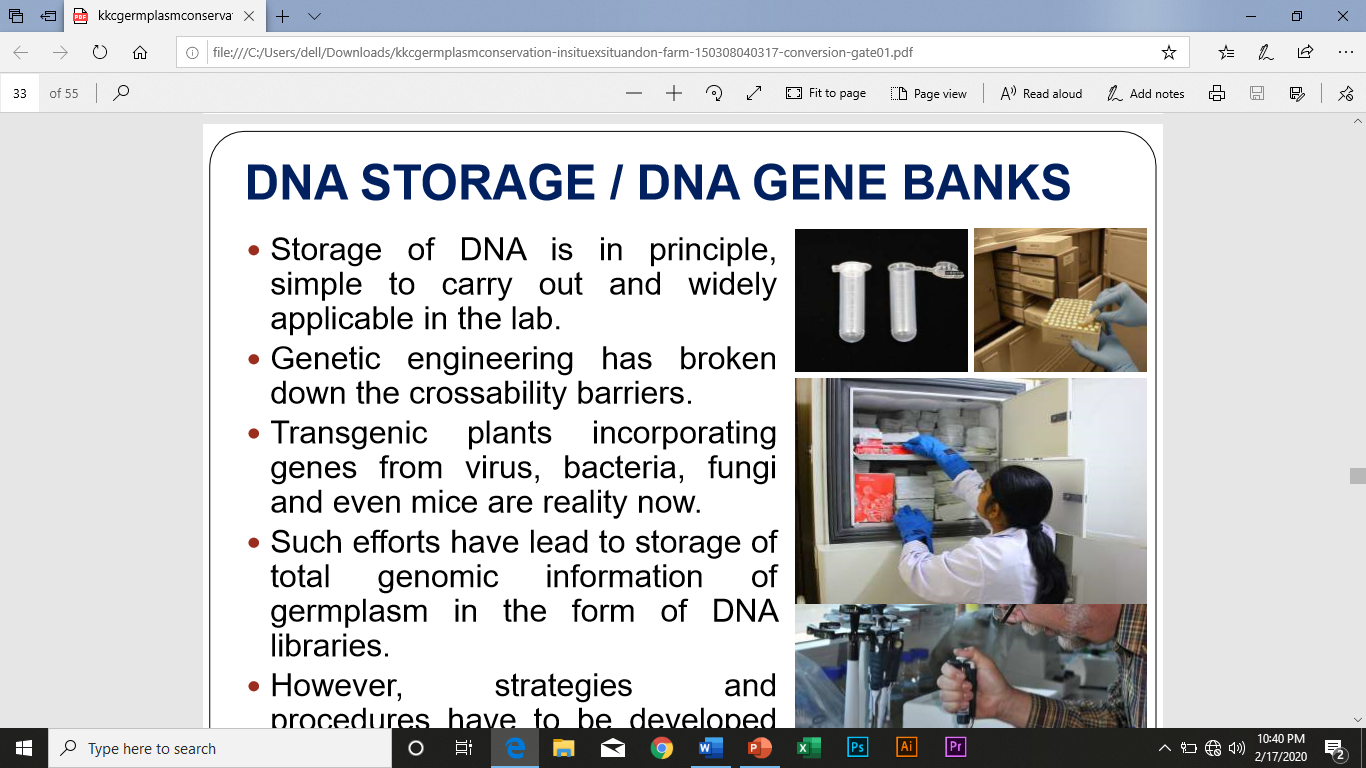 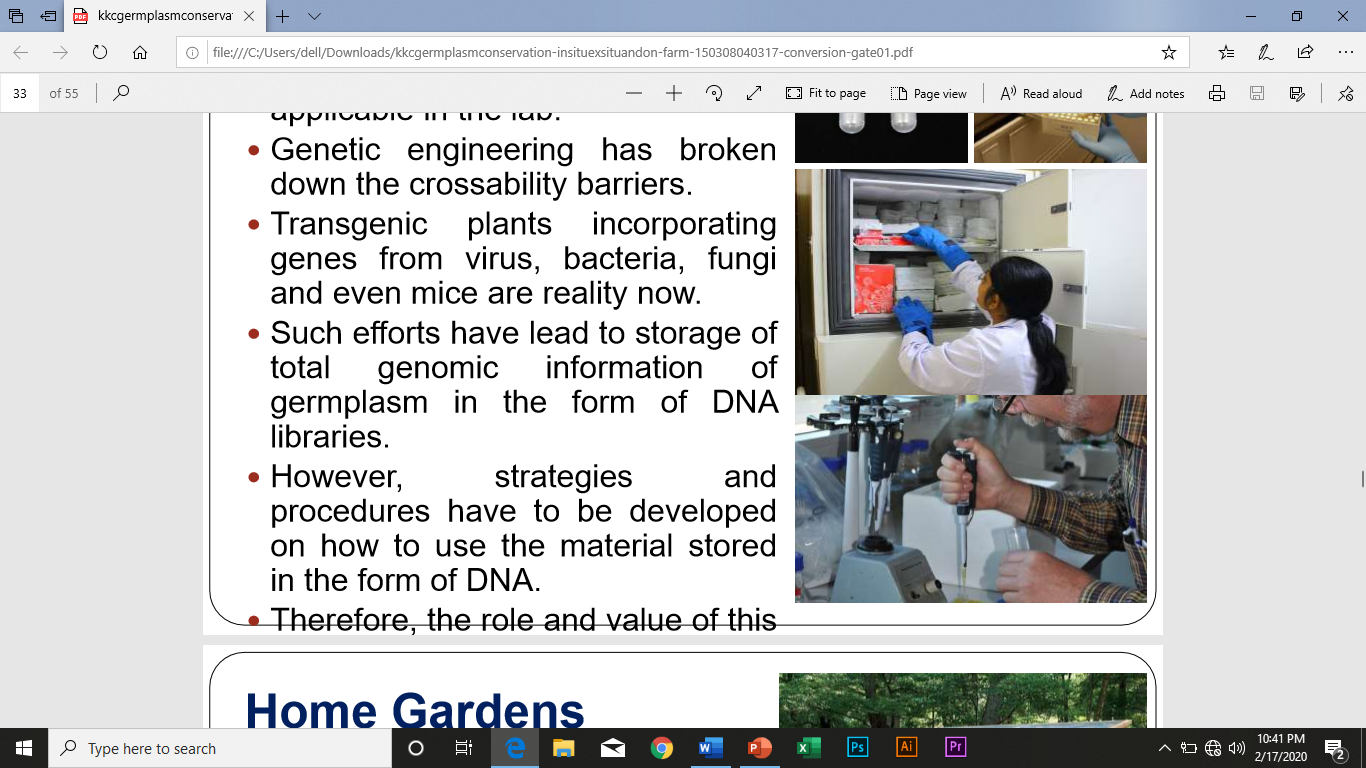 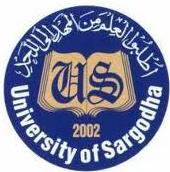 Department of Plant Breeding & Genetics
Faculty of Agriculture
University of Sargodha
On-farm Conservation
On-farm conservation of crop plants is another approach for in situ conservation.
In which farmers grow/conserve crops by their traditional practices
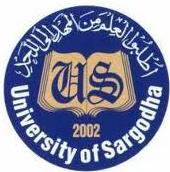 Department of Plant Breeding & Genetics
Faculty of Agriculture
University of Sargodha
In Northern areas, KPK and Baluchistan, where improved varieties have not been developed for these particular ecologies (low temperature, cold water and drought) 
The farmers yet grow local land races of rice in Chitral and drought resistant wheat in Baluchistan and Northern Areas.
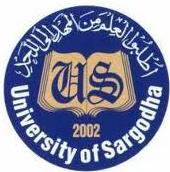 Department of Plant Breeding & Genetics
Faculty of Agriculture
University of Sargodha
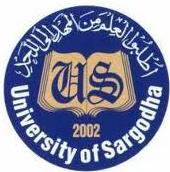 Department of Plant Breeding & Genetics
Faculty of Agriculture
University of Sargodha
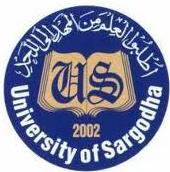 Department of Plant Breeding & Genetics
Faculty of Agriculture
University of Sargodha
Home Gardens
Home gardens conservation 
is similar to on-farm conservation
 but the scale is much smaller.
Home gardens tend to contain
 a wide spectrum of species,
such as vegetables, fruits,
medicinal plants and specie
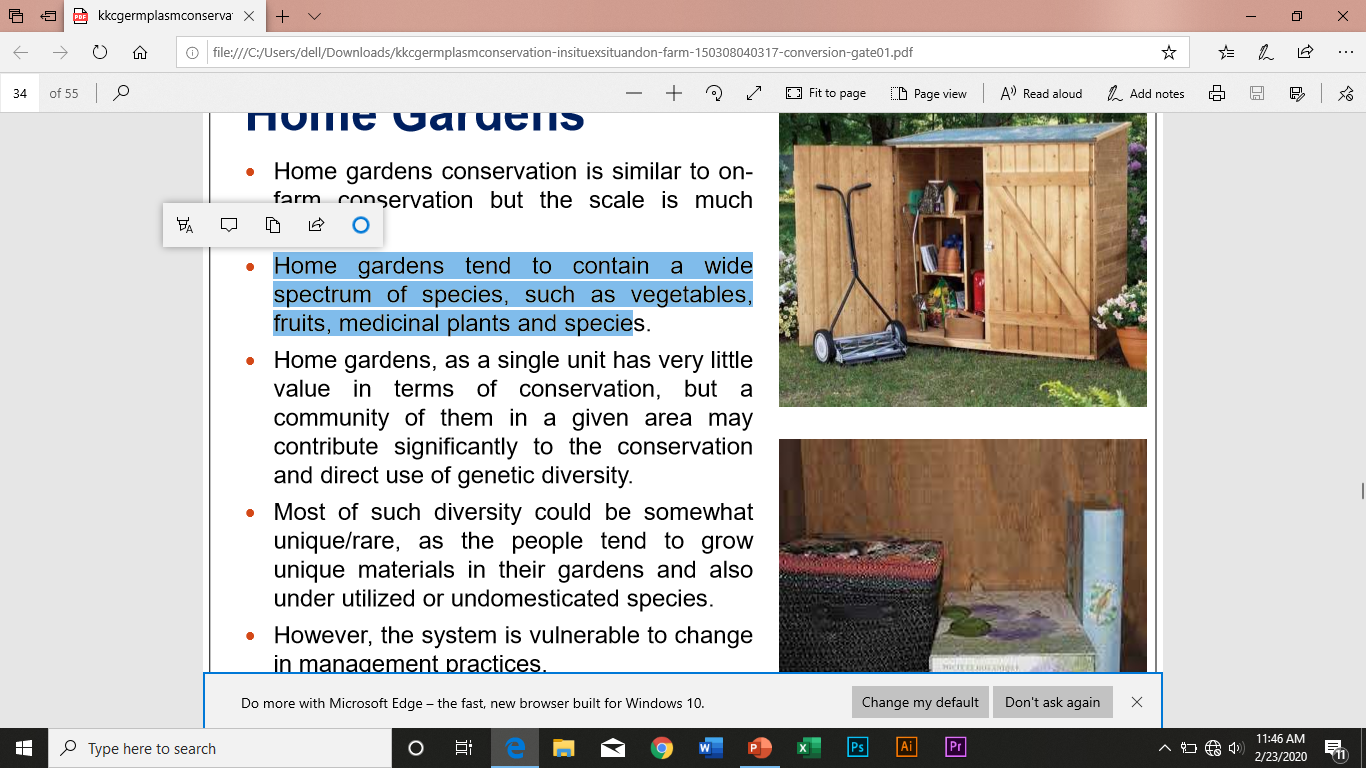 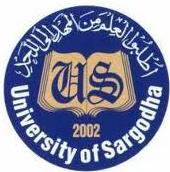 Department of Plant Breeding & Genetics
Faculty of Agriculture
University of Sargodha
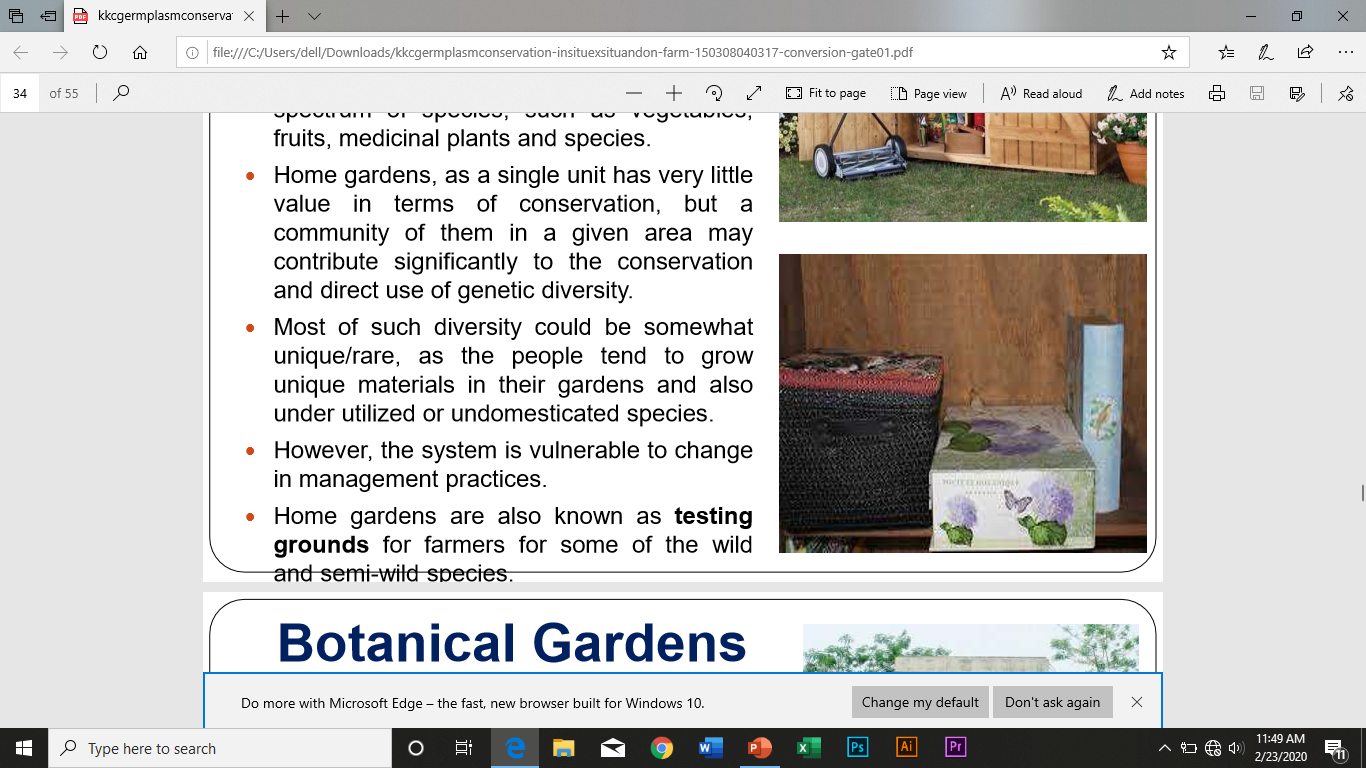 Most of such diversity could be 
Somewhat unique/rare, as the 
people tend to grow unique 
materials in their gardens and
 also under utilized or undomes-
ticated specie
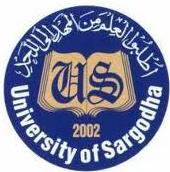 Department of Plant Breeding & Genetics
Faculty of Agriculture
University of Sargodha
Botanical Gardens
The botanical gardens are responsible for the maintenance and conservation of endangered plant species. 
In addition to their role in plant genetic resources conservation, the botanical gardens offer unique opportunities in creating public awareness of the need and methods of conservation of plant resources.
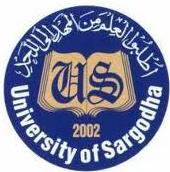 Department of Plant Breeding & Genetics
Faculty of Agriculture
University of Sargodha
At present 4 Botanical Gardens are being established in Pakistan.
 They are located at 
University of Agriculture, Faisalabad
University of Khairpur (Sindh) 
Pakistan Forest Institute, Peshawar
Murgha Biodiversity Park, Rawalpindi
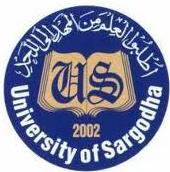 Department of Plant Breeding & Genetics
Faculty of Agriculture
University of Sargodha
The major purpose of these gardens is to display diversity of beautiful and rare plants specially those that could be used in horticulture, agriculture, forestry and landscaping. 

A large number of plants have been used in traditional medicine for centuries. Therefore, collection, conservation, and propagation of this germplasm are important to protect these species
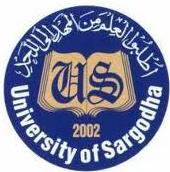 Department of Plant Breeding & Genetics
Faculty of Agriculture
University of Sargodha
At present there are 6 Medicinal Plant Gardens in Pakistan which are located at 
National Agricultural Research Centre, Islamabad
 Arid Zone Research Institute, Quetta
 Qarshi Industry, Hattar
Islamic University, Bahawalpur 
Hamdard University, Karachi
 Karakorum Research Institute for Northern Areas, Gilgit.
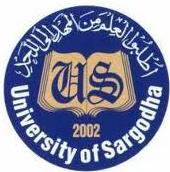 Department of Plant Breeding & Genetics
Faculty of Agriculture
University of Sargodha
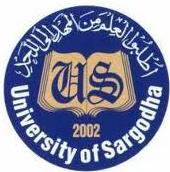 Department of Plant Breeding & Genetics
Faculty of Agriculture
University of Sargodha
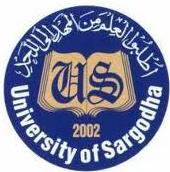 Department of Plant Breeding & Genetics
Faculty of Agriculture
University of Sargodha
Herbal Gardens
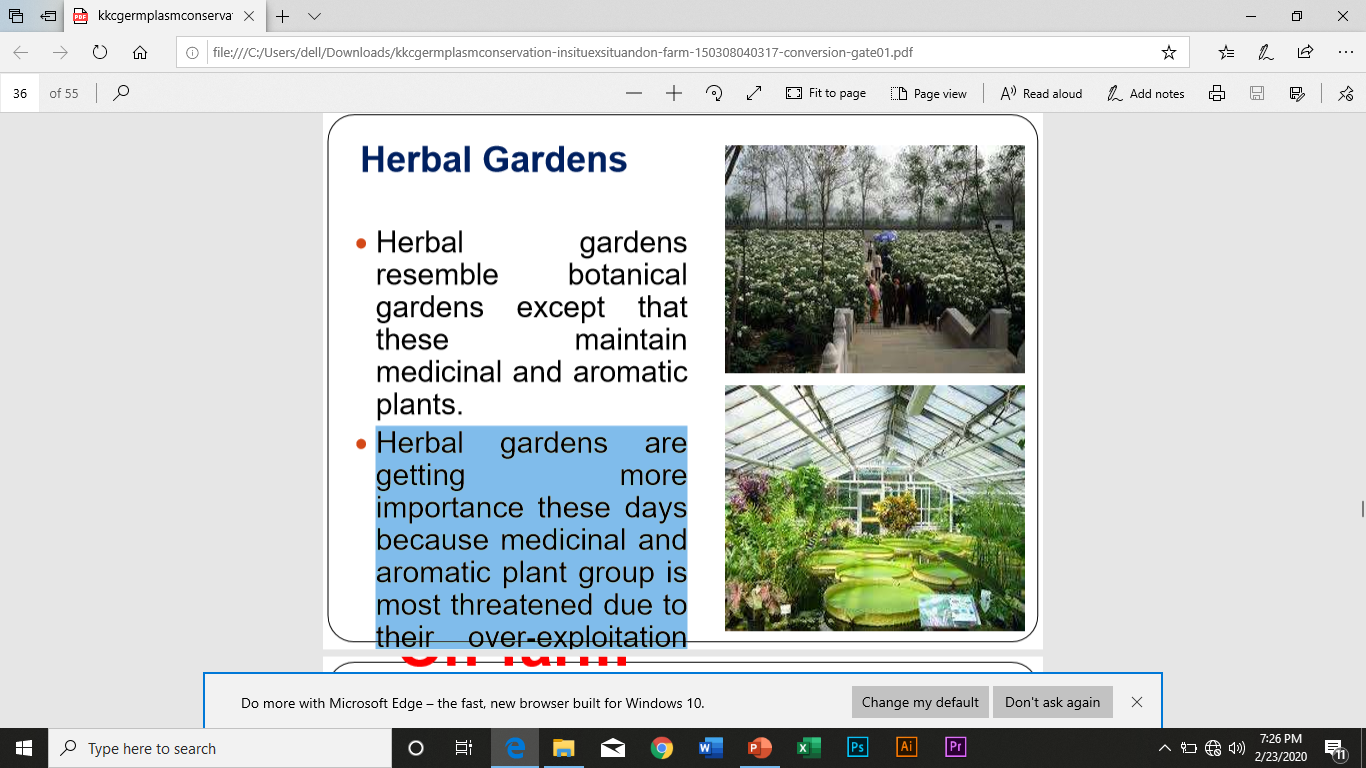 Herbal gardens resemble botanical 
gardens except that these maintain
 medicinal and aromatic plants.

Herbal gardens are getting more
 importance these days because 
medicinal and aromatic plant group
 is most threatened due to their 
over-exploitation
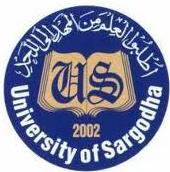 Department of Plant Breeding & Genetics
Faculty of Agriculture
University of Sargodha
Country Report on Plant Genetic Resources
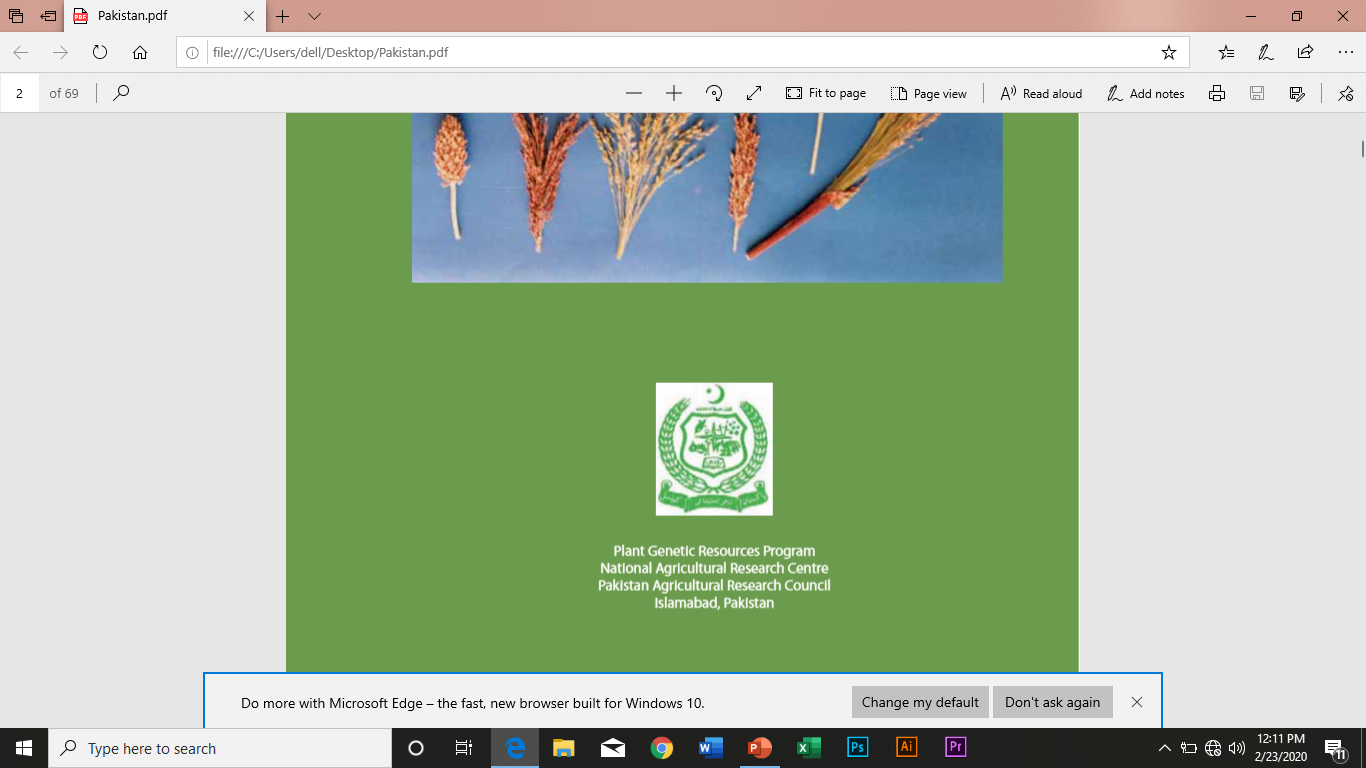 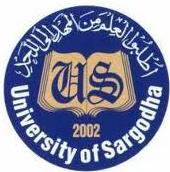 Department of Plant Breeding & Genetics
Faculty of Agriculture
University of Sargodha
National Agriculture Research Center (NARC)
Bio Resource Conservation Institute (BCI)
Plant genetic resources program
National herbarium program
Microbial genetic resources program
Animal genetic resources program

Gene-bank Database
Germplasm (seed) request Form
Standard material transfer agreement
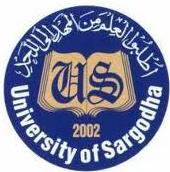 Department of Plant Breeding & Genetics
Faculty of Agriculture
University of Sargodha
The State Of In Situ Management
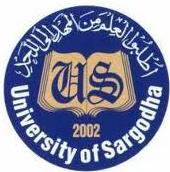 Department of Plant Breeding & Genetics
Faculty of Agriculture
University of Sargodha
The State Of Ex Situ Management
The systematic collection and conservation activities in Pakistan were started in early seventies with the approval of a small project under PL480 “Collection of rice germplasm”

In 1978, Pakistan Agricultural Research Council initiated a program entitled “Exploration, Collection, Conservation and Evaluation of Plant Genetic Resources”. Under this programme, a small gene bank for short-term storage and a laboratory was established at National Agricultural Research Centre (NARC), Islamabad
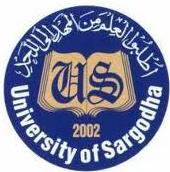 Department of Plant Breeding & Genetics
Faculty of Agriculture
University of Sargodha
In 1993, a decent facility for germplasm storage and associated research was established at NARC with the financial support from Japan International Cooperation Agency (JICA)
 This facility comprises of gene bank for active and base collections and six laboratories for 
Exploration & Collection
Seed Conservation 
In vitro Conservation 
Germplasm Evaluation 
Plant Introduction 
Seed Health
Data Management
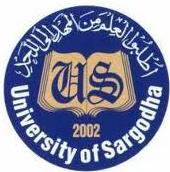 Department of Plant Breeding & Genetics
Faculty of Agriculture
University of Sargodha
Status of Gene bank at Plant Genetic Resources Programme
The major crops, i.e., wheat, rice, chickpea, maize, sorghum, oilseeds and millets have been intensively collected from areas with high genetic diversity
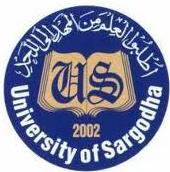 Department of Plant Breeding & Genetics
Faculty of Agriculture
University of Sargodha
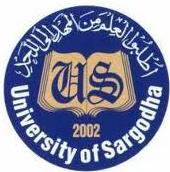 Department of Plant Breeding & Genetics
Faculty of Agriculture
University of Sargodha
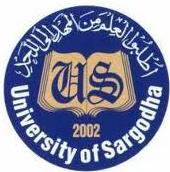 Department of Plant Breeding & Genetics
Faculty of Agriculture
University of Sargodha
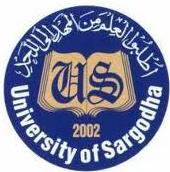 Department of Plant Breeding & Genetics
Faculty of Agriculture
University of Sargodha
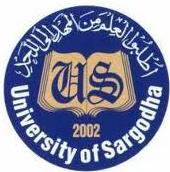 Department of Plant Breeding & Genetics
Faculty of Agriculture
University of Sargodha
Field gene banks in Pakistan
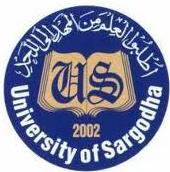 Department of Plant Breeding & Genetics
Faculty of Agriculture
University of Sargodha
Department of Plant Breeding & Genetics
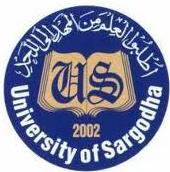 Faculty of Agriculture
University of Sargodha
Germplasm Acquisition From Collaborating Countries
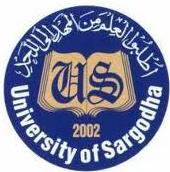 Department of Plant Breeding & Genetics
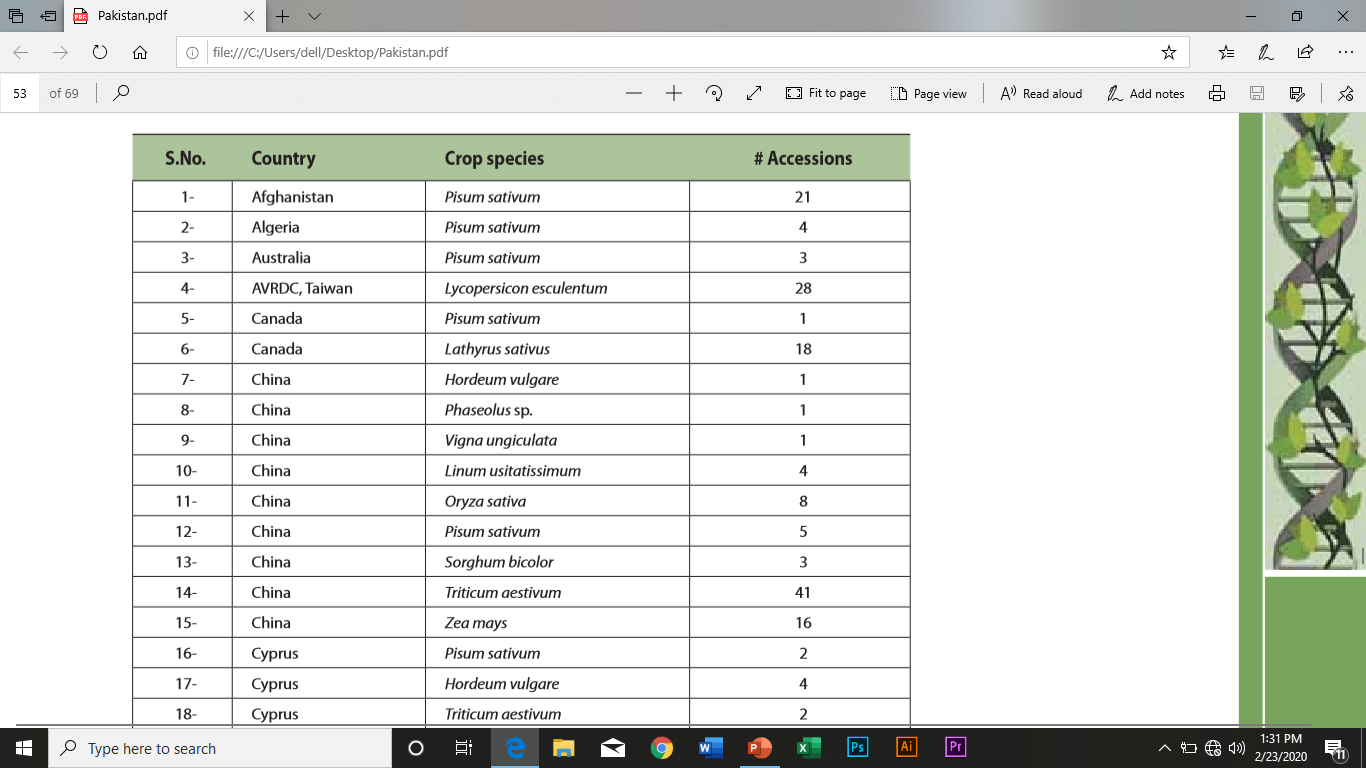 Faculty of Agriculture
University of Sargodha
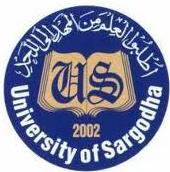 Department of Plant Breeding & Genetics
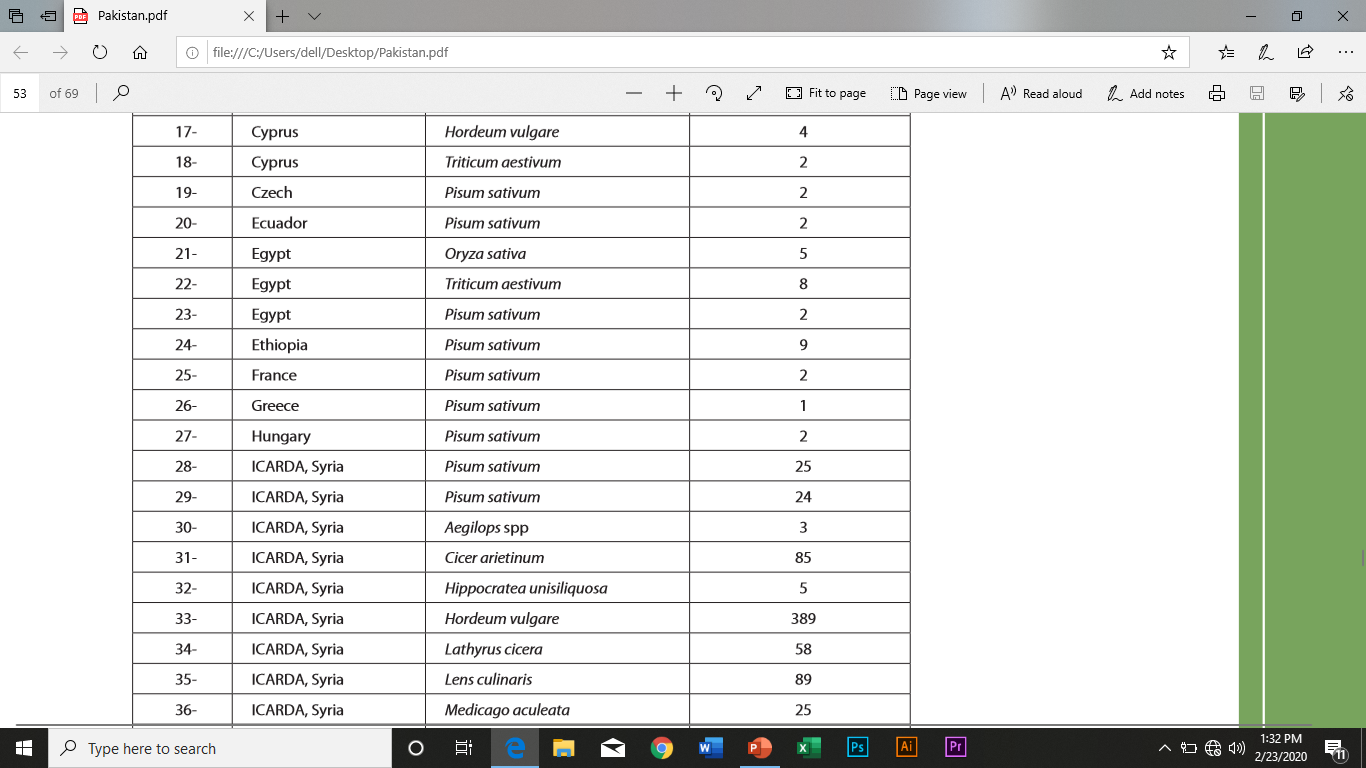 Faculty of Agriculture
University of Sargodha
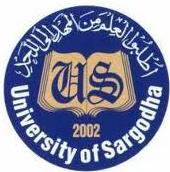 Department of Plant Breeding & Genetics
Faculty of Agriculture
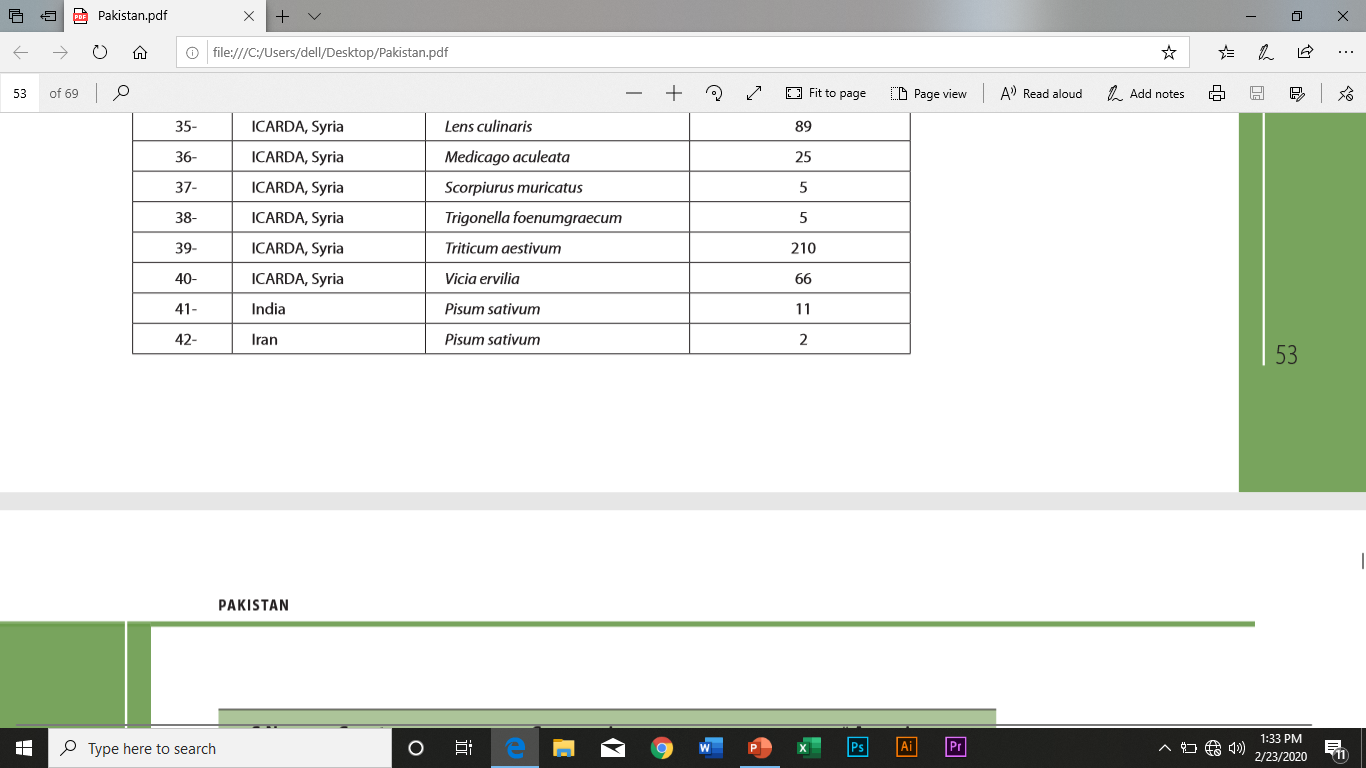 University of Sargodha
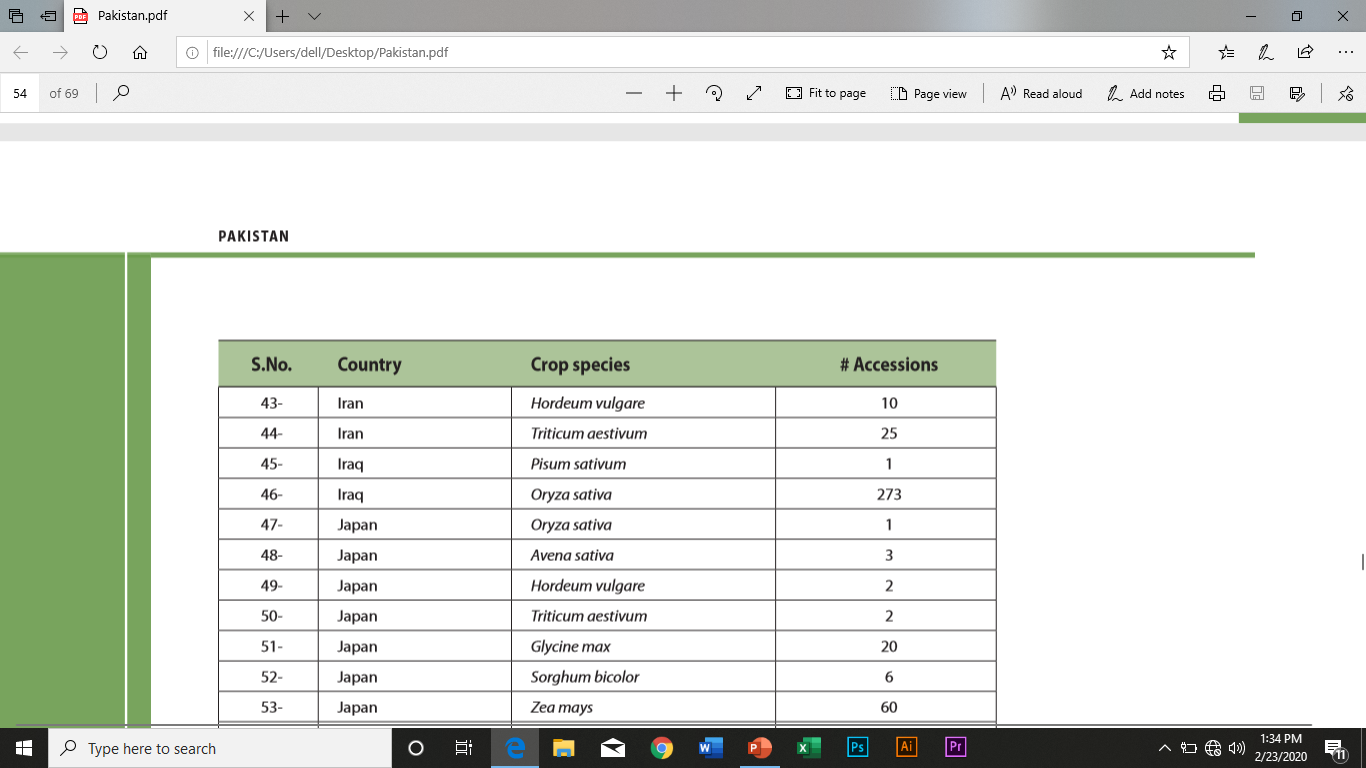 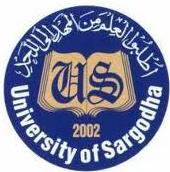 Department of Plant Breeding & Genetics
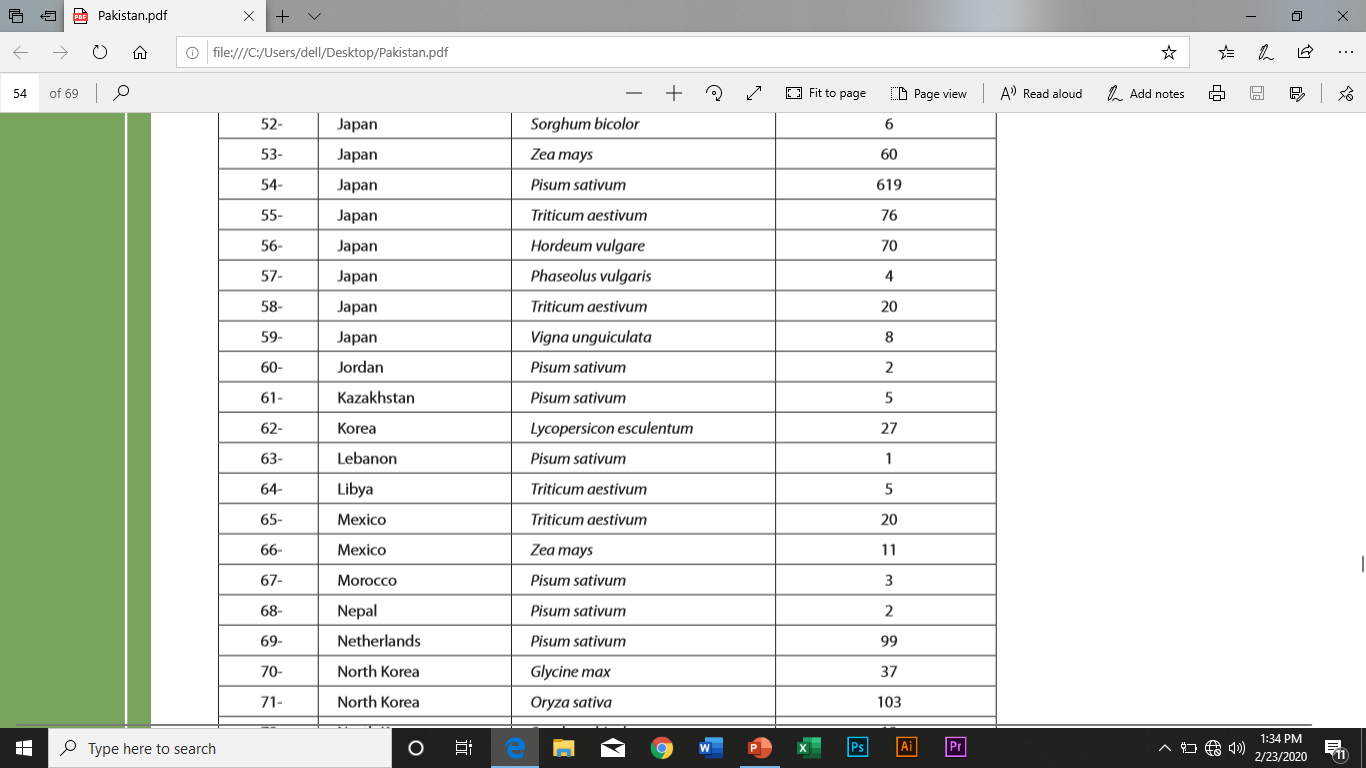 Faculty of Agriculture
University of Sargodha
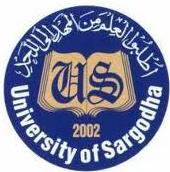 Department of Plant Breeding & Genetics
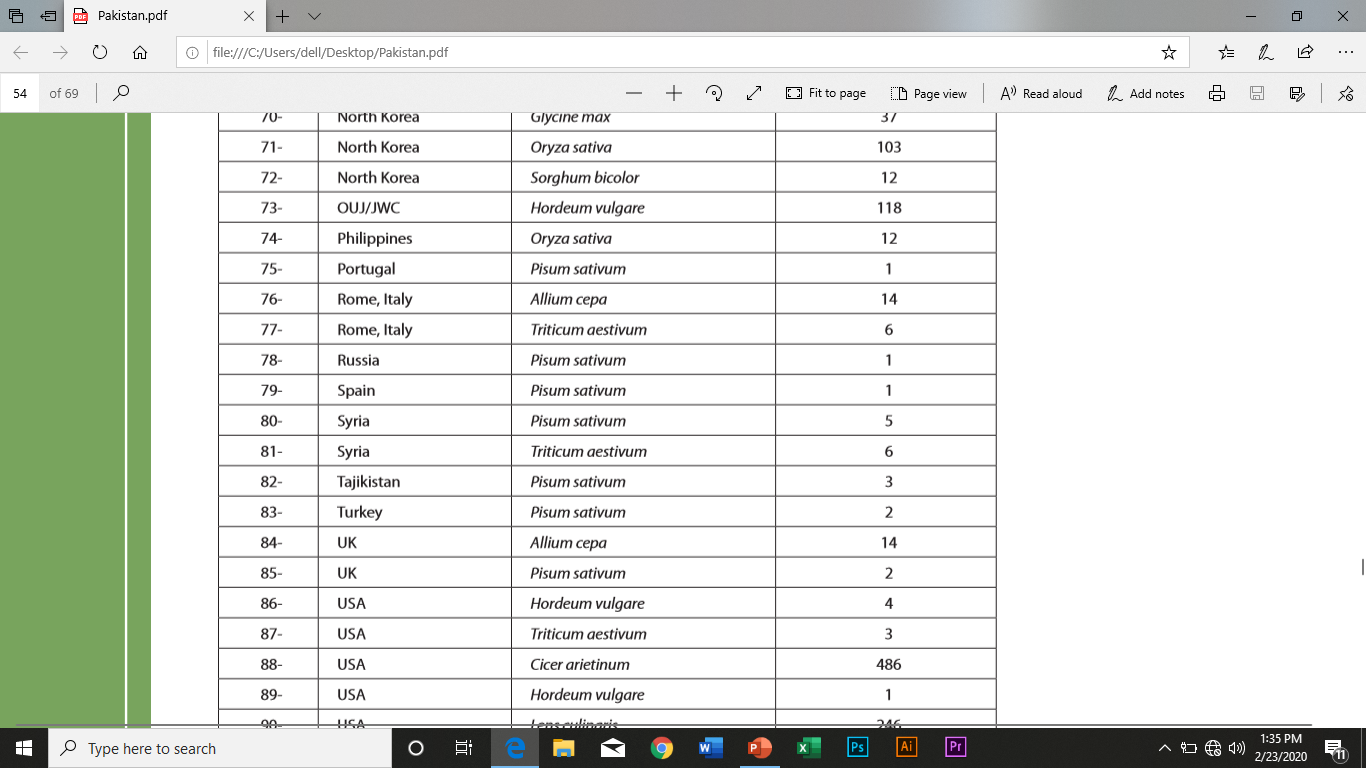 Faculty of Agriculture
University of Sargodha
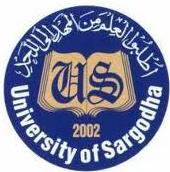 Department of Plant Breeding & Genetics
Faculty of Agriculture
University of Sargodha
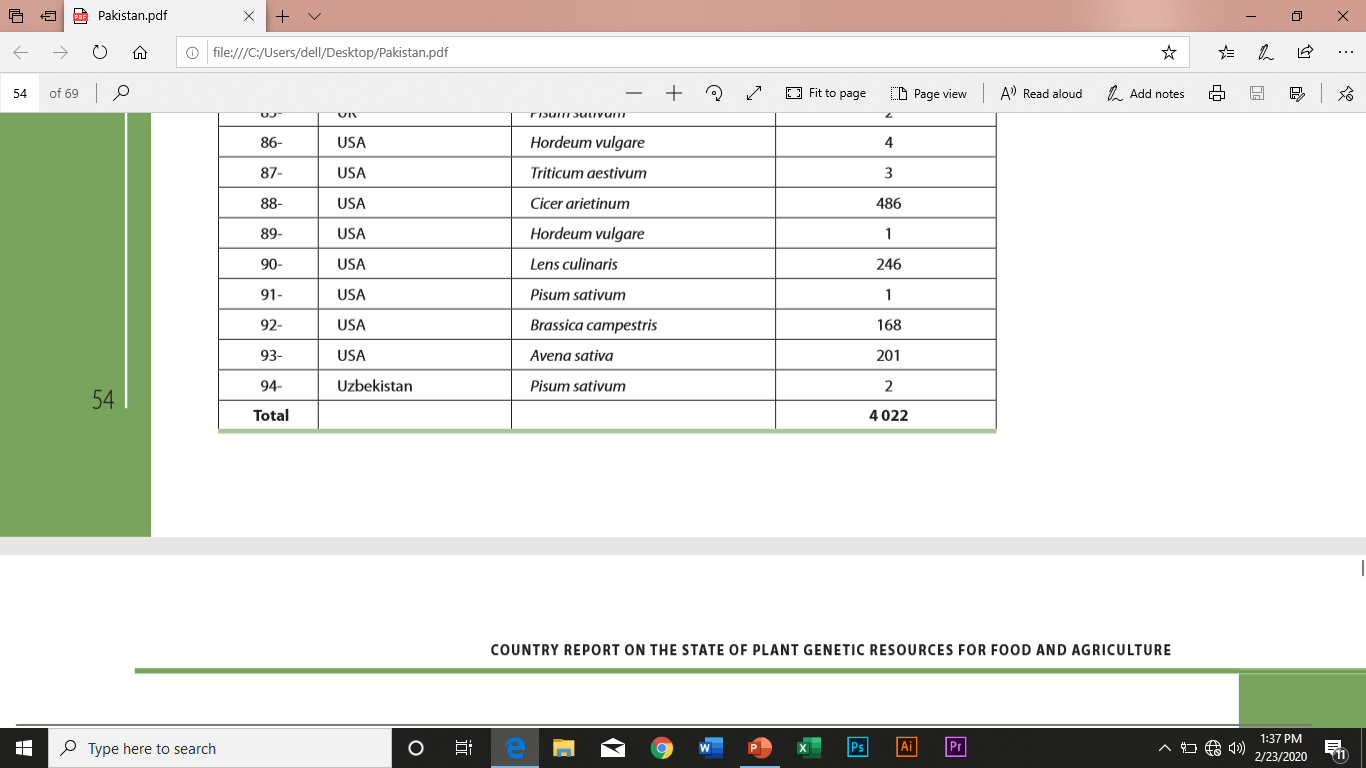 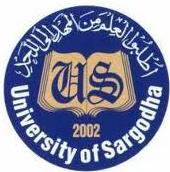 Department of Plant Breeding & Genetics
Faculty of Agriculture
University of Sargodha
Germplasm Distributed To International Research Organizations, Universities And Institutions
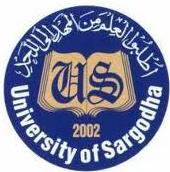 Department of Plant Breeding & Genetics
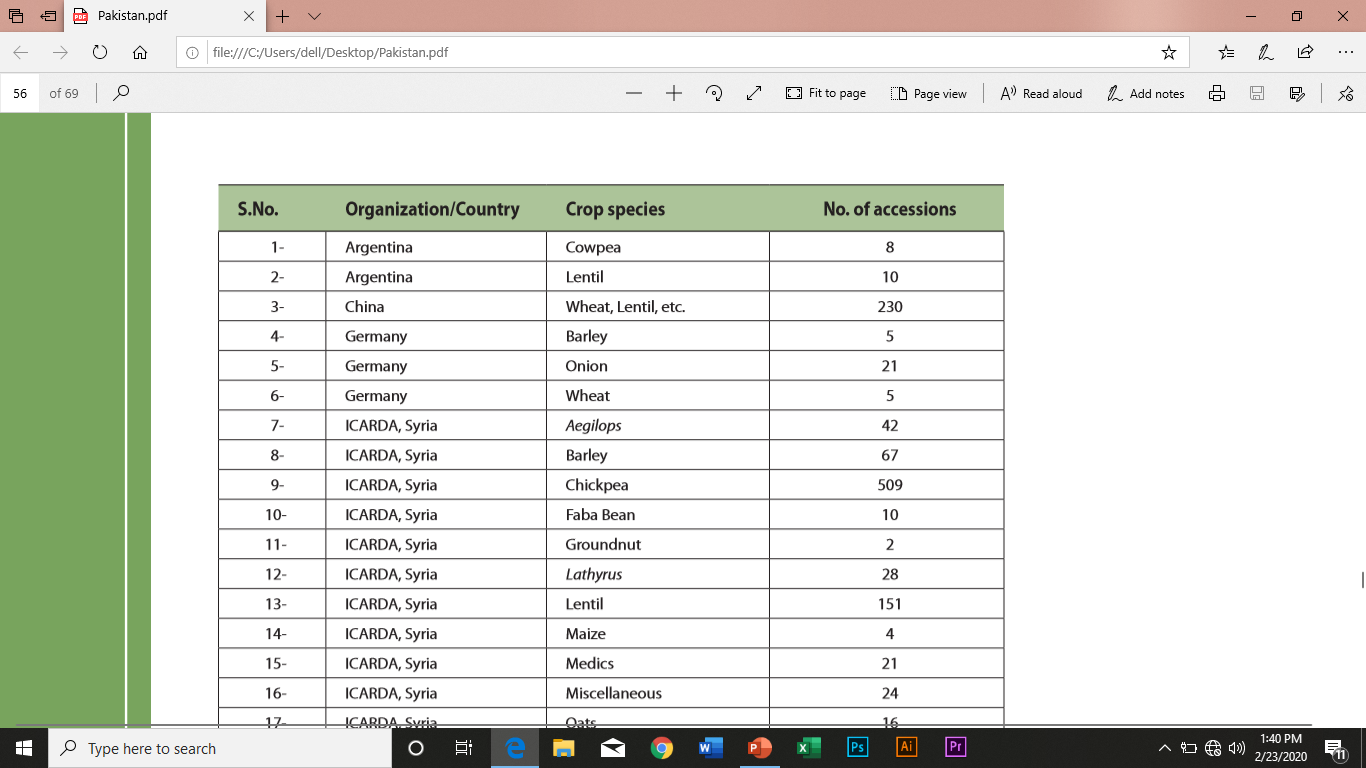 Faculty of Agriculture
University of Sargodha
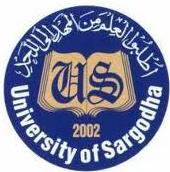 Department of Plant Breeding & Genetics
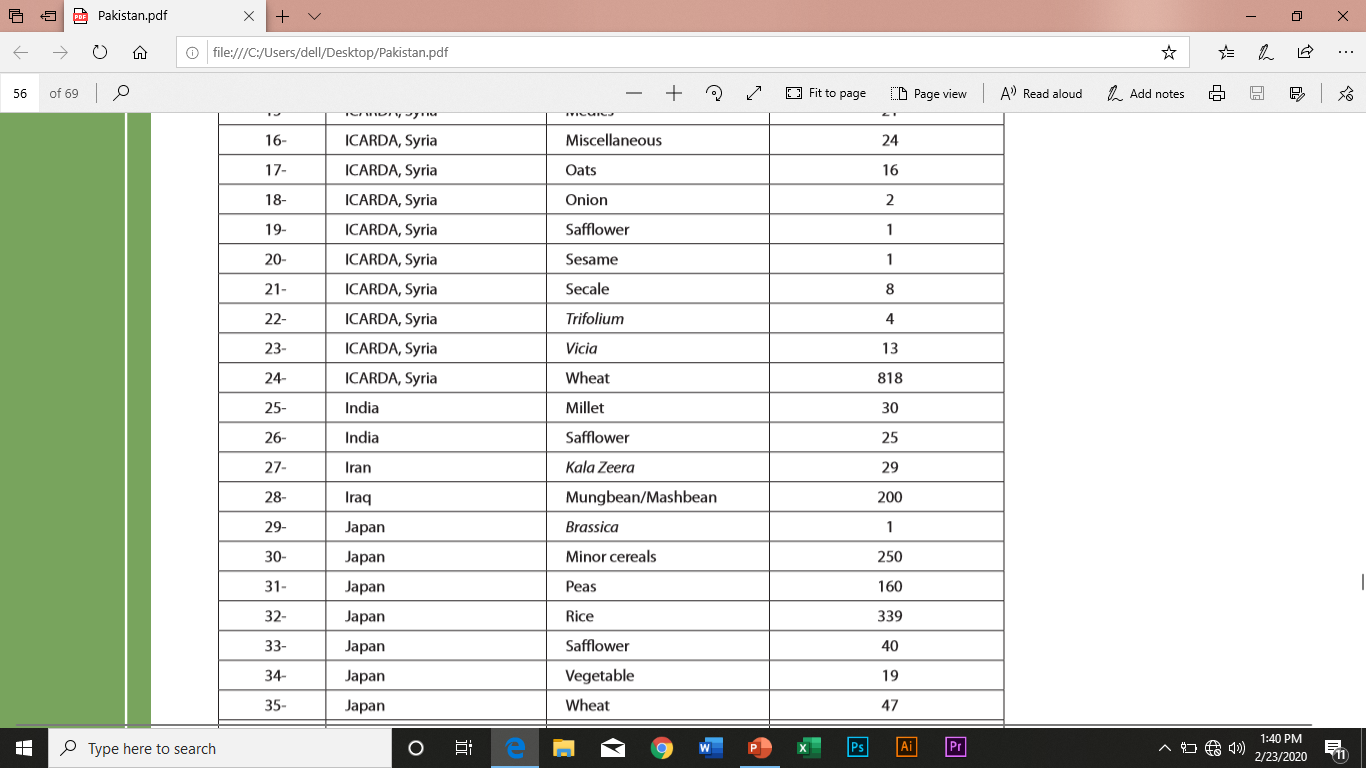 Faculty of Agriculture
University of Sargodha
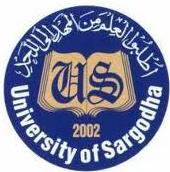 Department of Plant Breeding & Genetics
Faculty of Agriculture
University of Sargodha
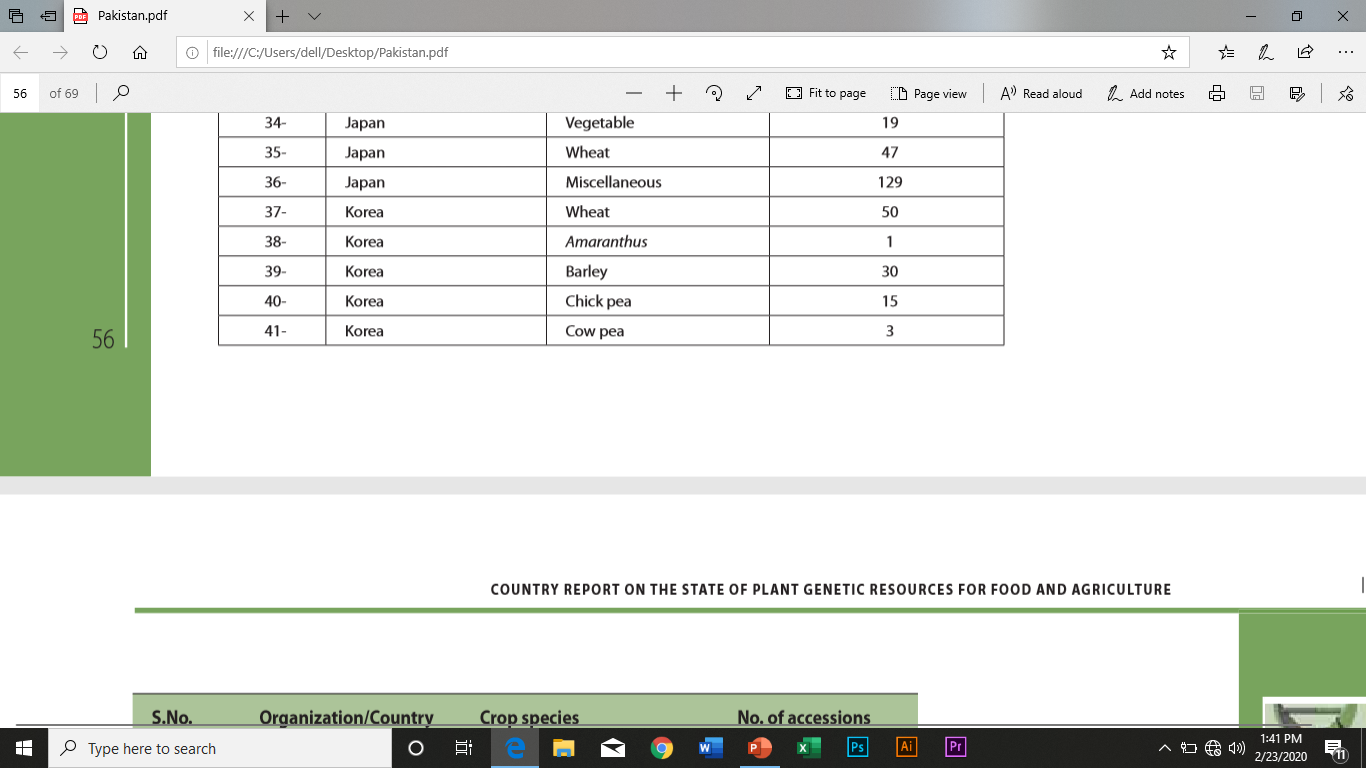 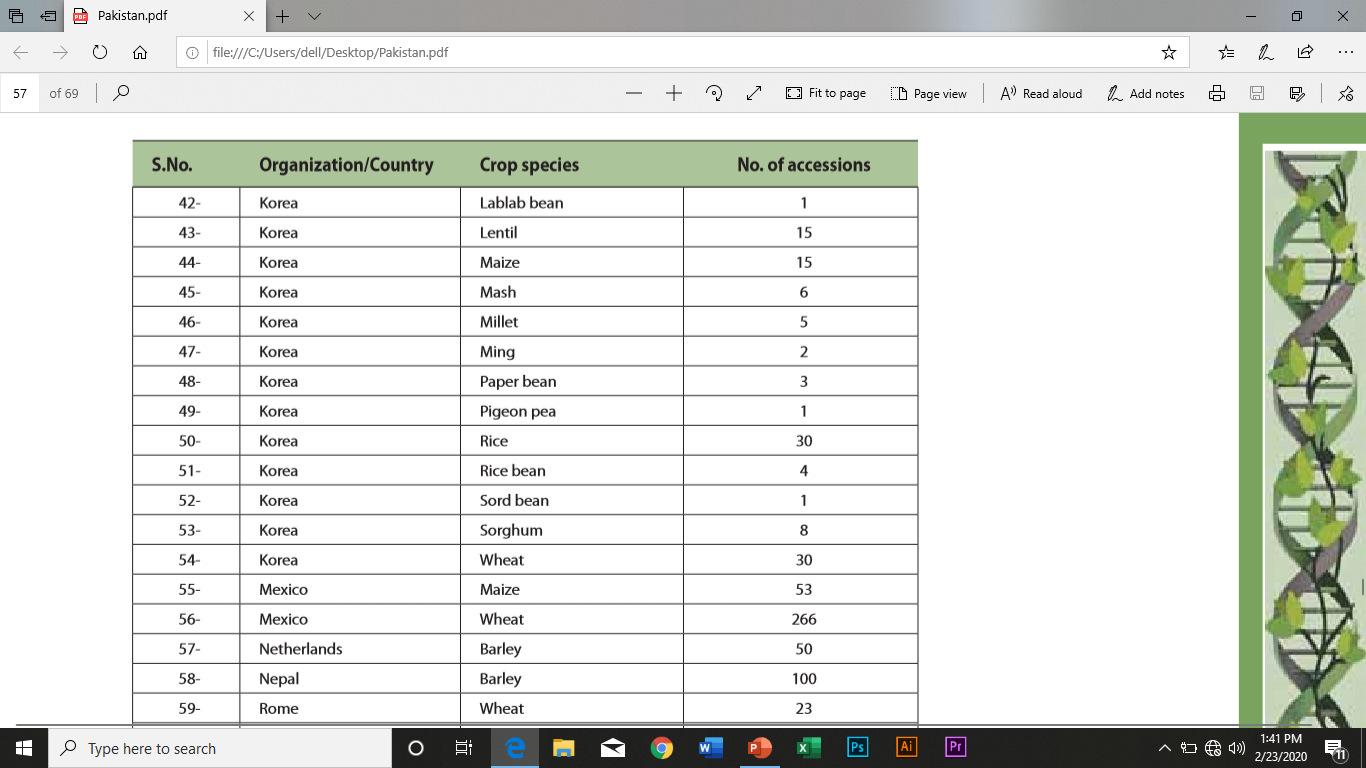 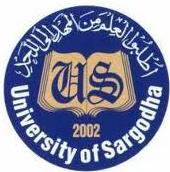 Department of Plant Breeding & Genetics
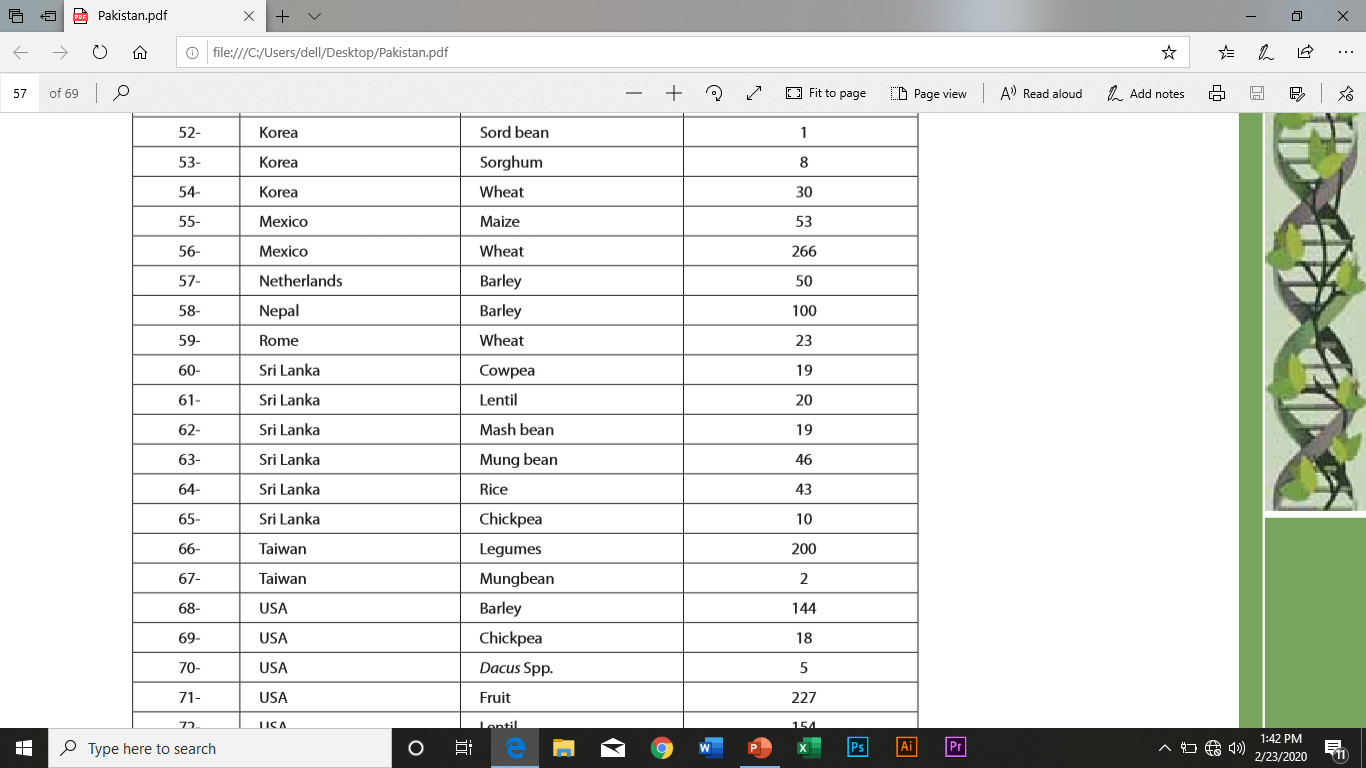 Faculty of Agriculture
University of Sargodha
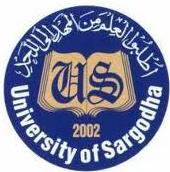 Department of Plant Breeding & Genetics
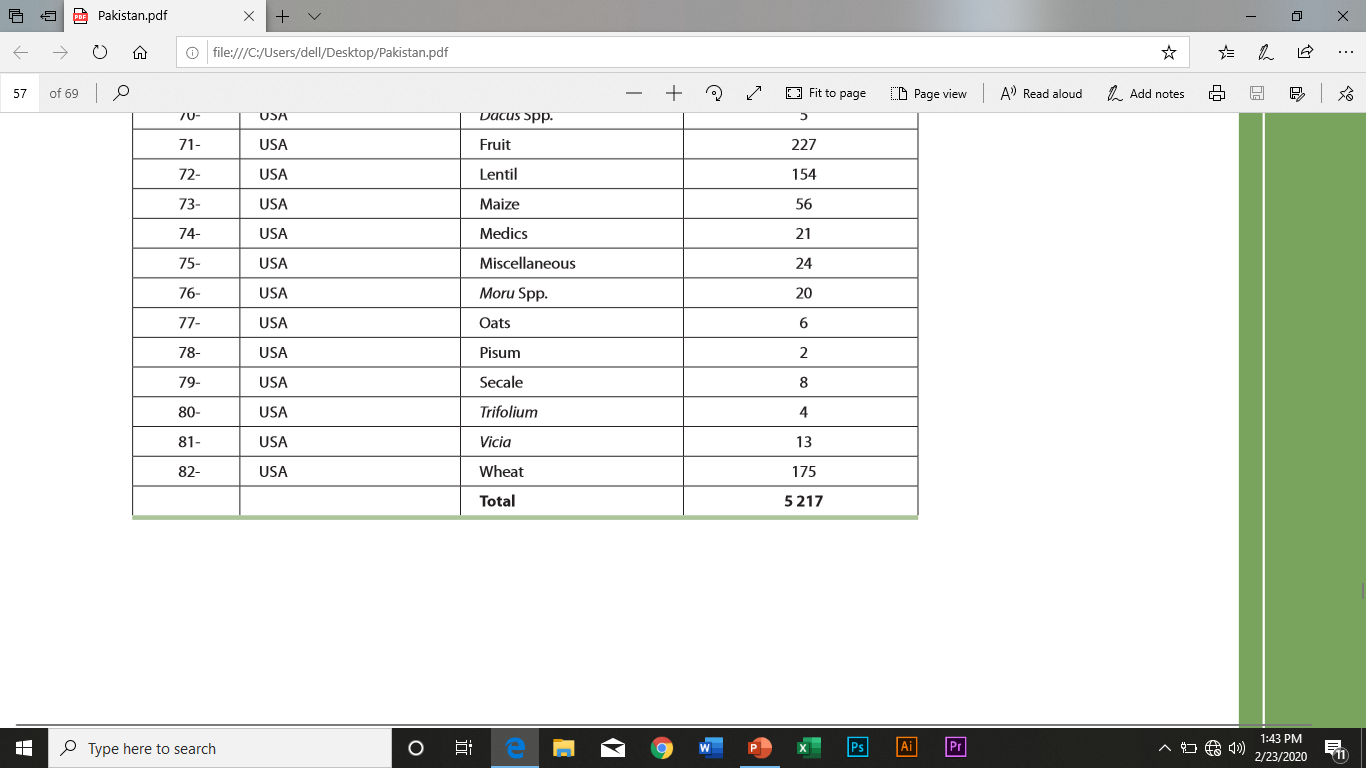 Faculty of Agriculture
University of Sargodha
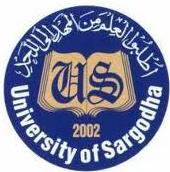 Department of Plant Breeding & Genetics
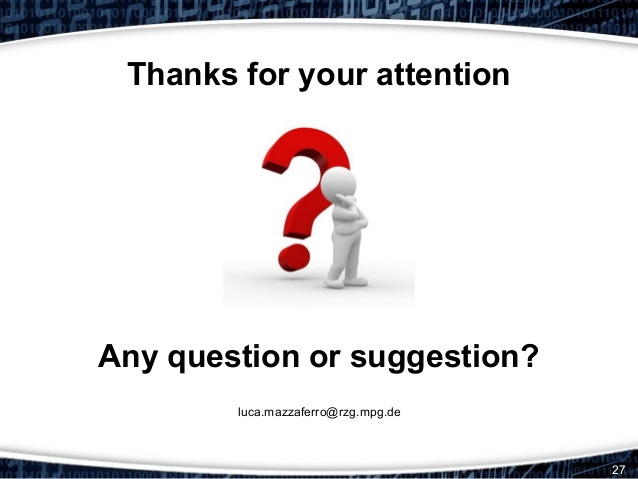 Faculty of Agriculture
University of Sargodha
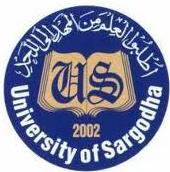 Department of Plant Breeding & Genetics